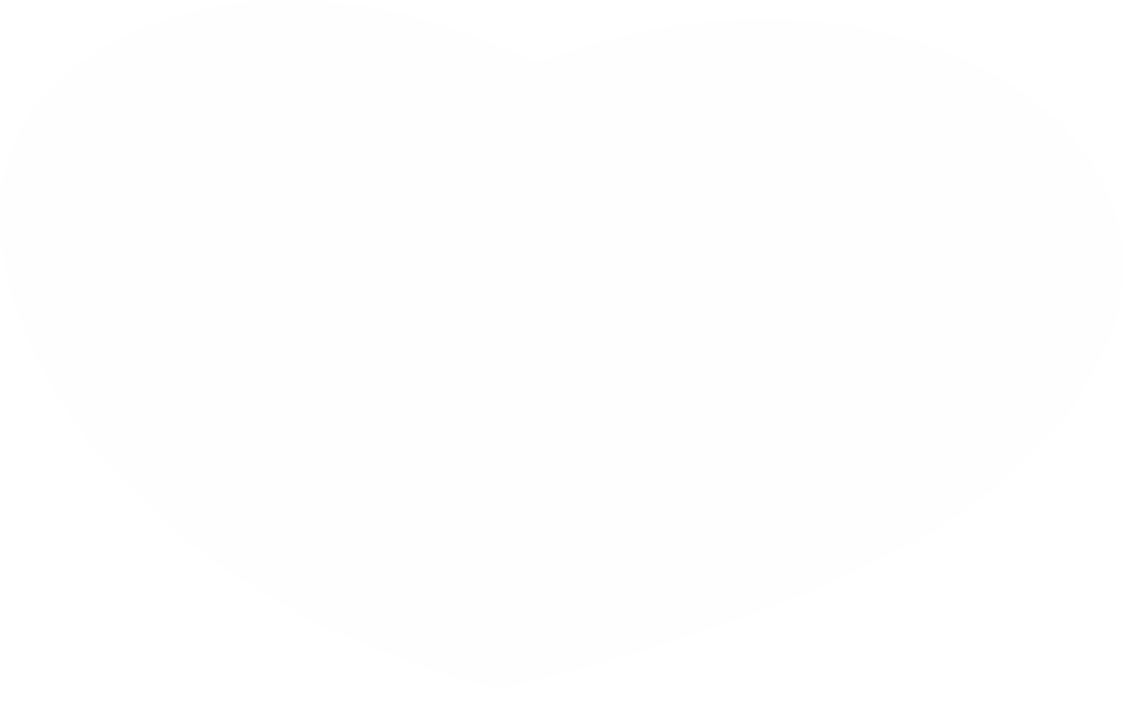 快乐童年成长PPT
儿童/卡通/幼儿园/小学/课件/PPT模板
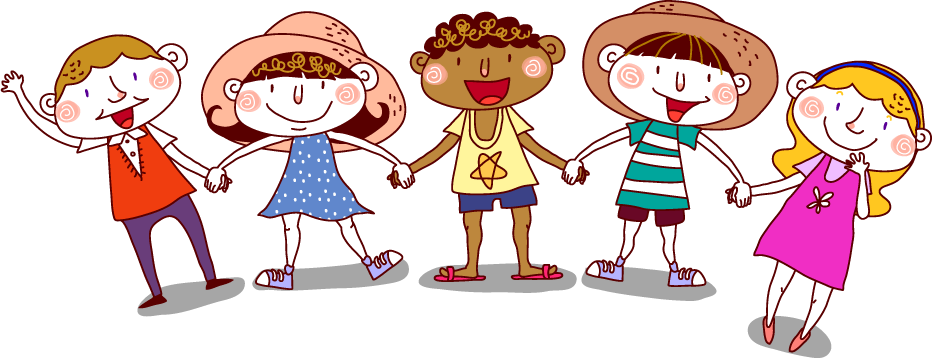 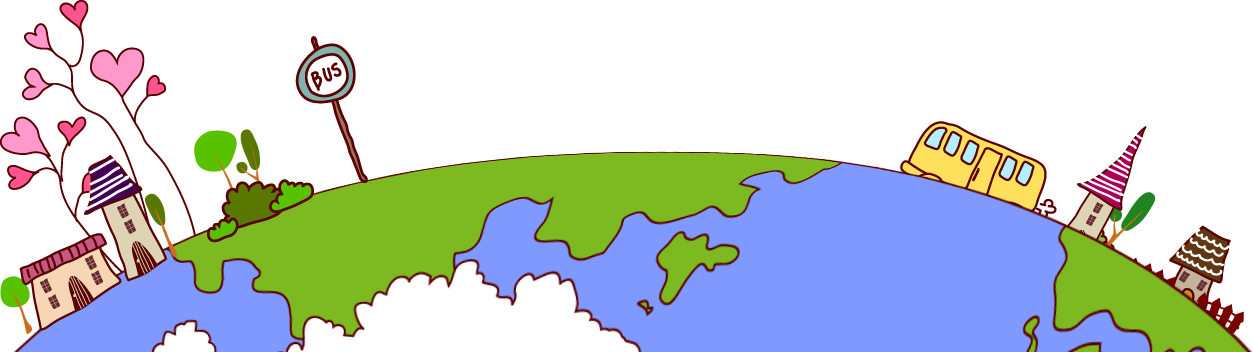 [Speaker Notes: 点击即可编辑点击即可编辑点击即可编辑]
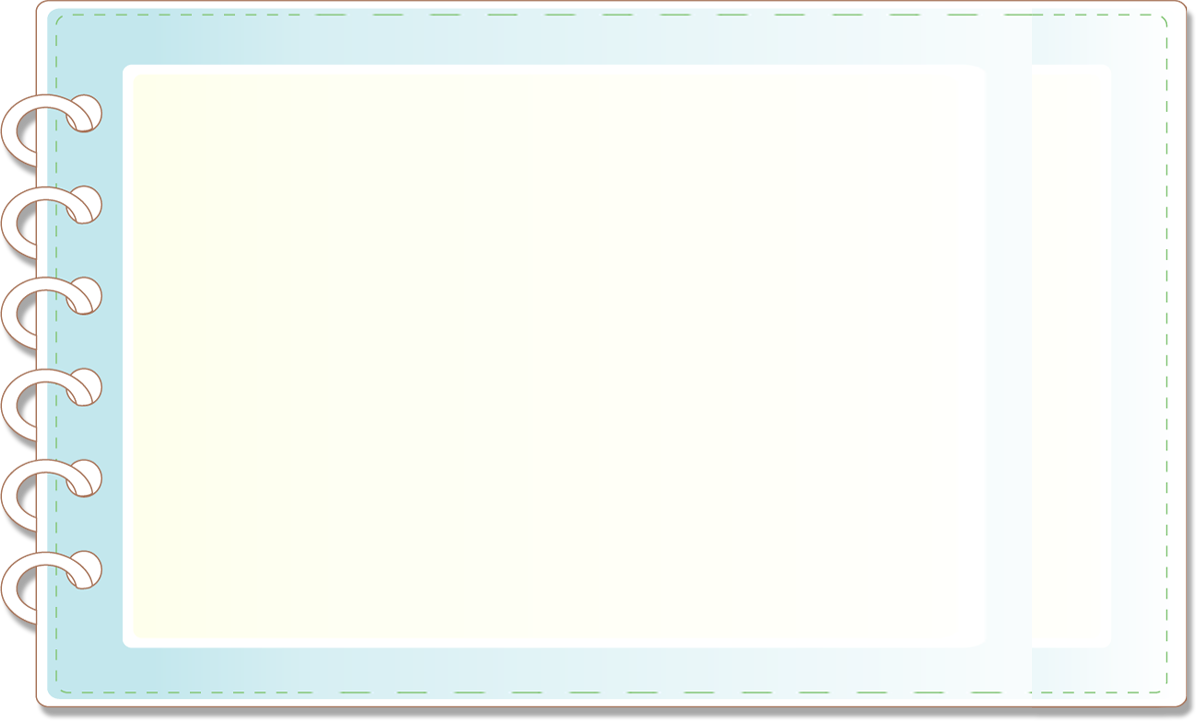 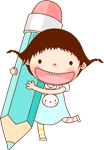 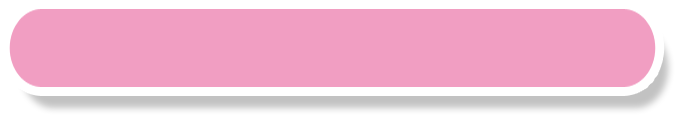 在此输入文字
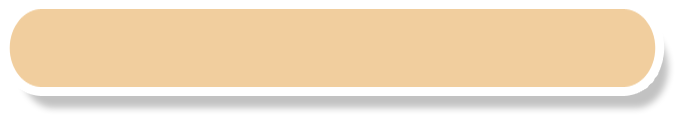 在此输入文字
目
录
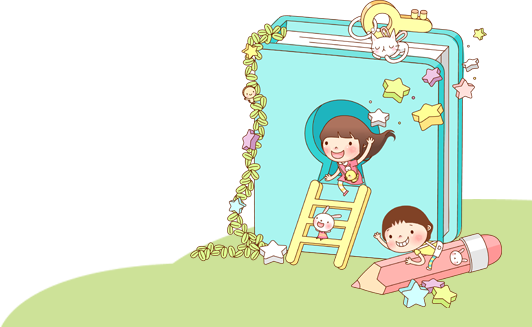 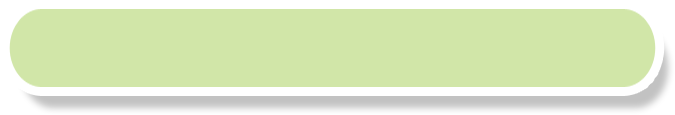 在此输入文字
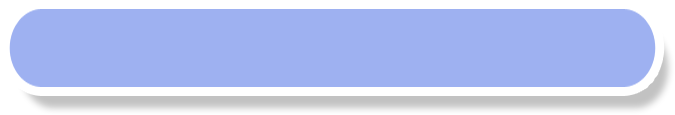 在此输入文字
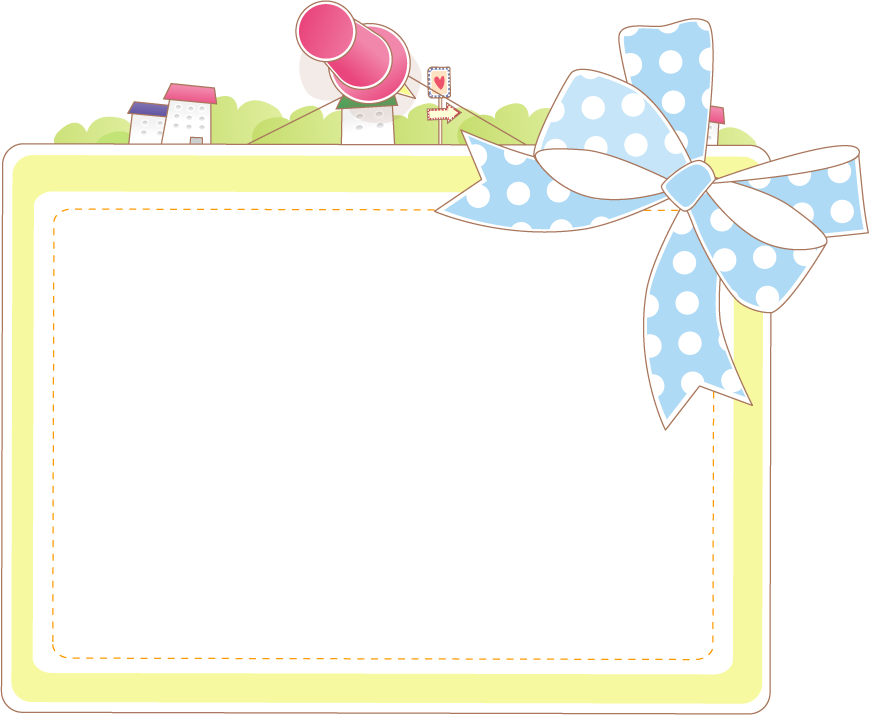 在此输入文字在此输入文字在此输入文字在此输入文字在此输入文字在此输入文字在此输入文字在此输入文字在此输入文字在此输入文字
在此输入文字在此输入文字在此输入文字在此输入文字在此输入文字在此输入文字在此输入文字在此输入文字在此输入文字在此输入文字
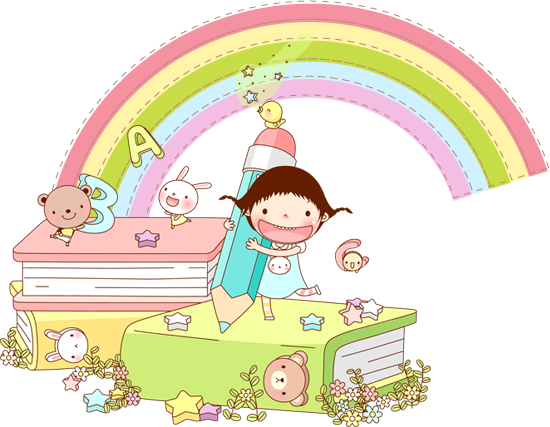 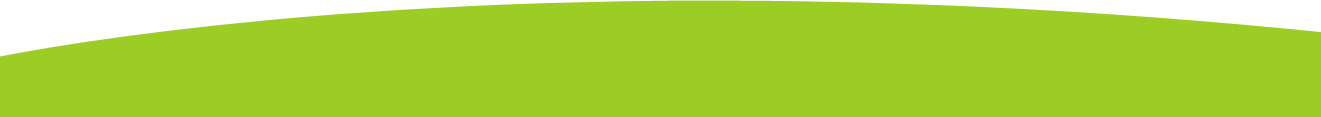 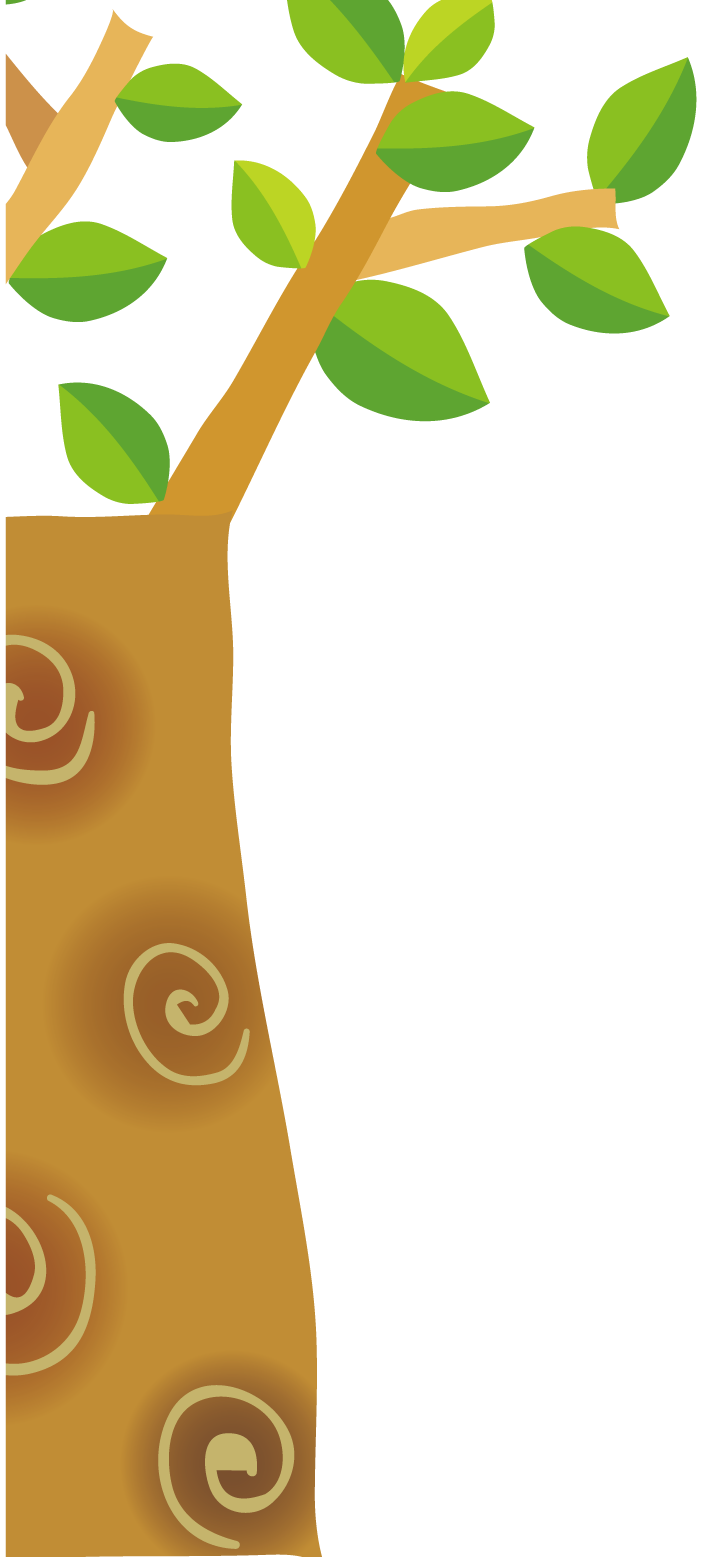 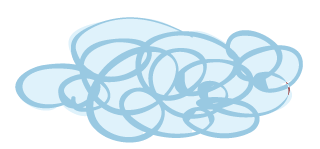 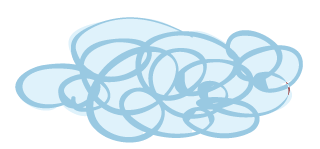 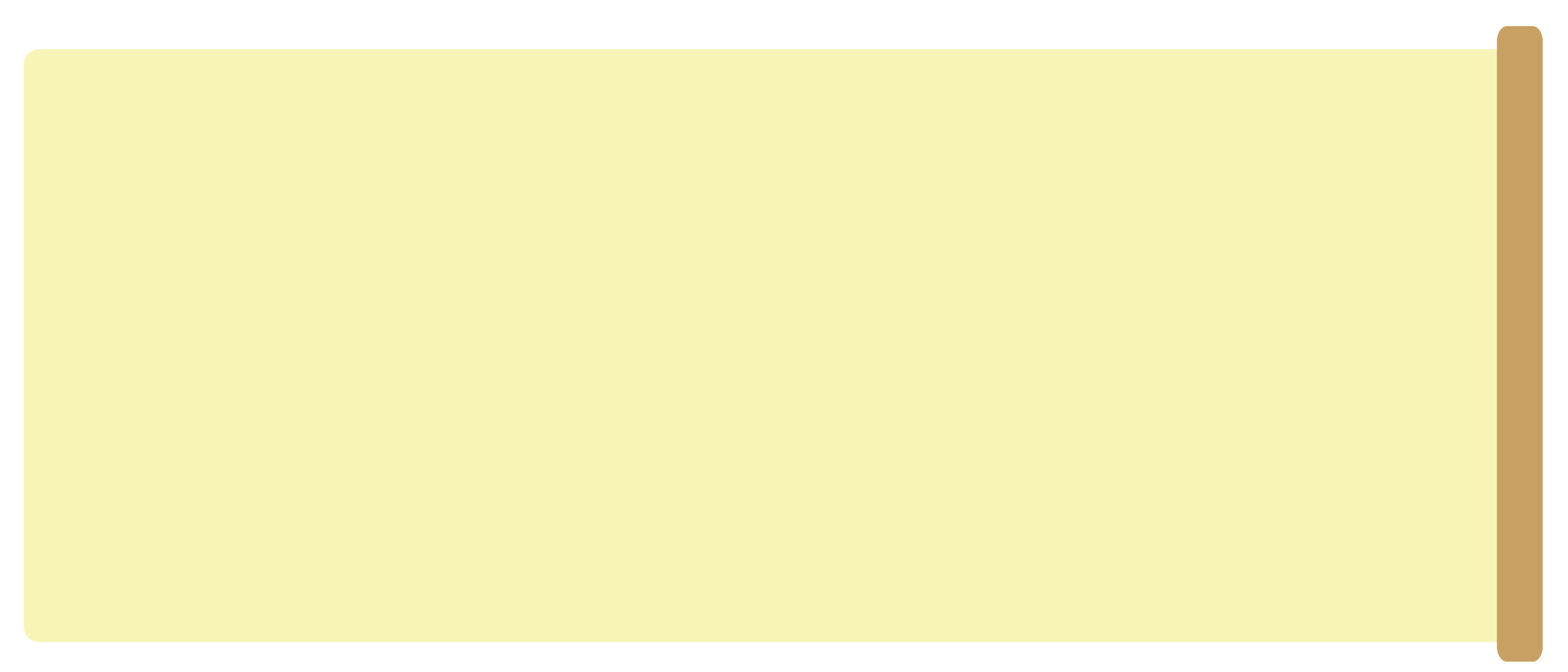 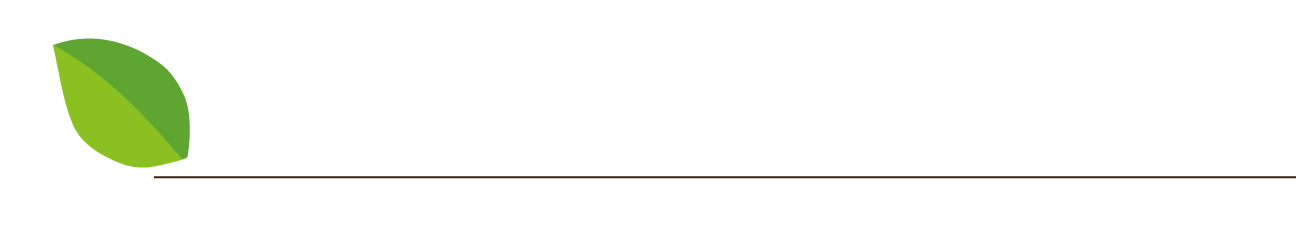 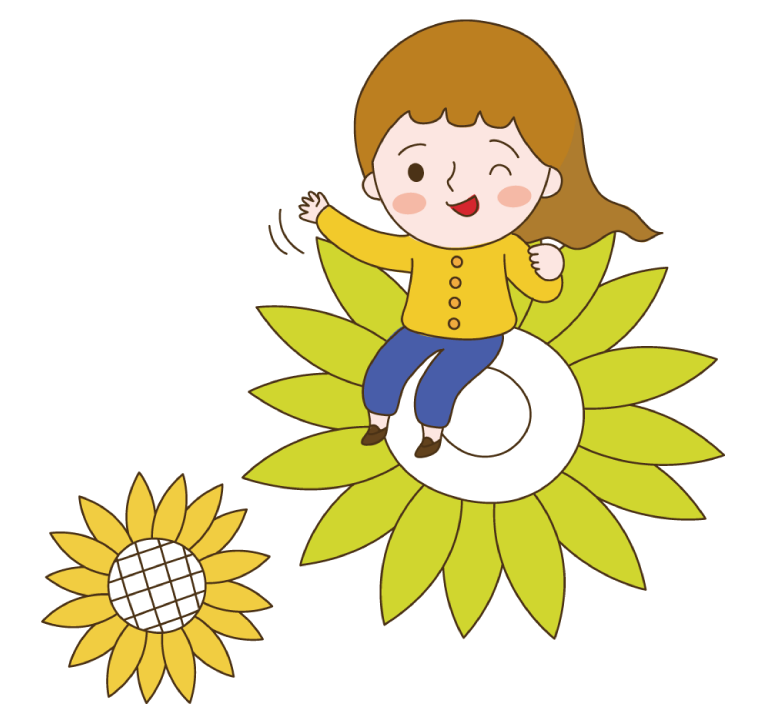 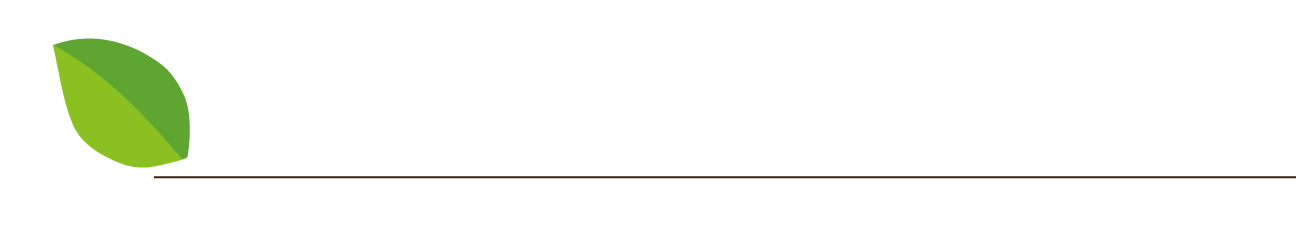 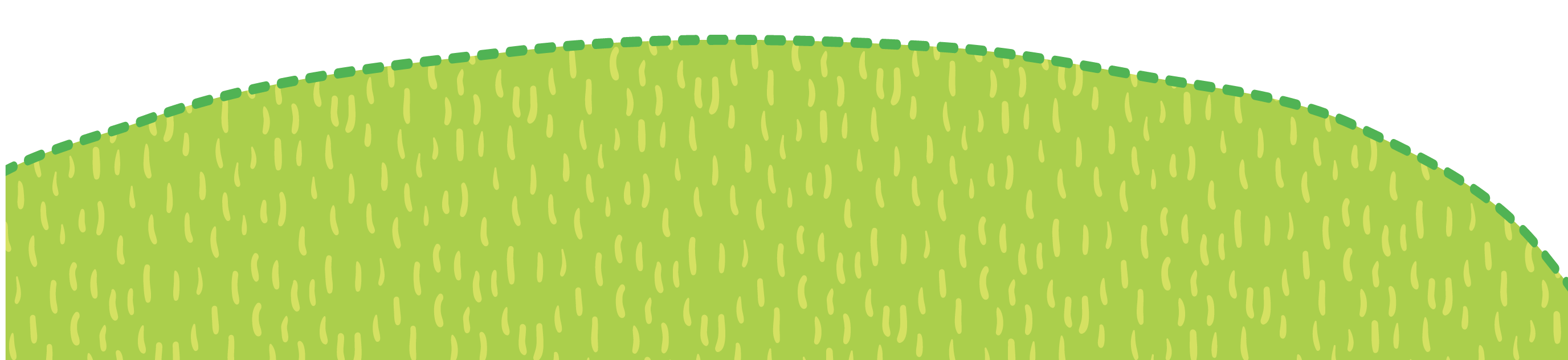 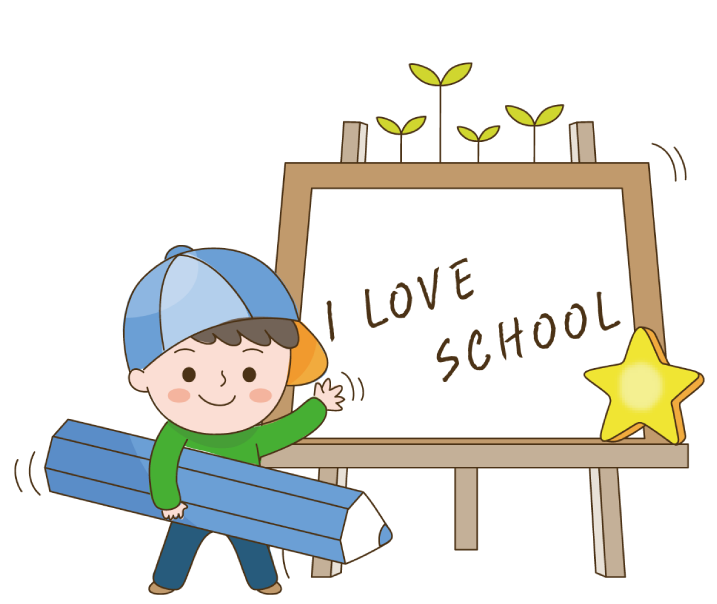 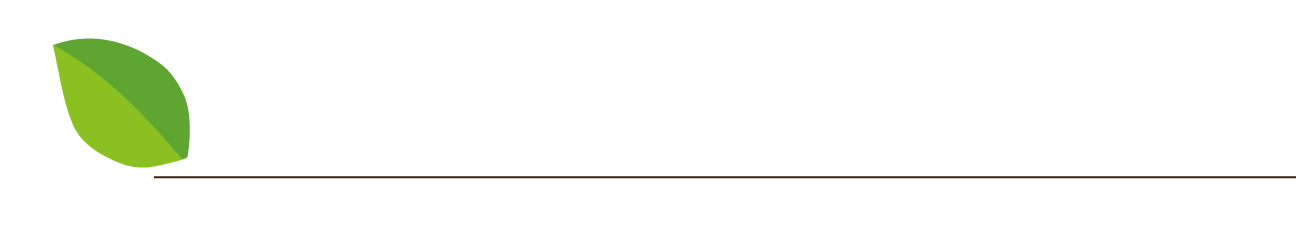 [Speaker Notes: 点击即可编辑点击即可编辑点击即可编辑]
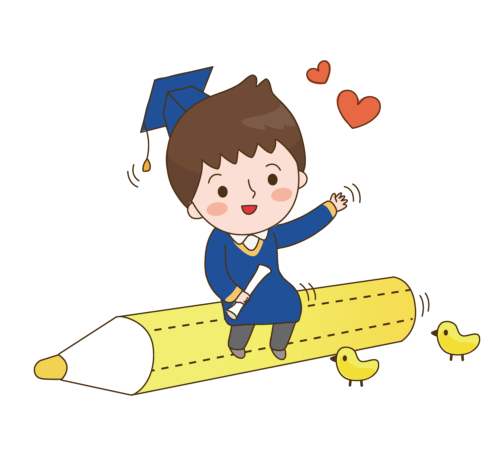 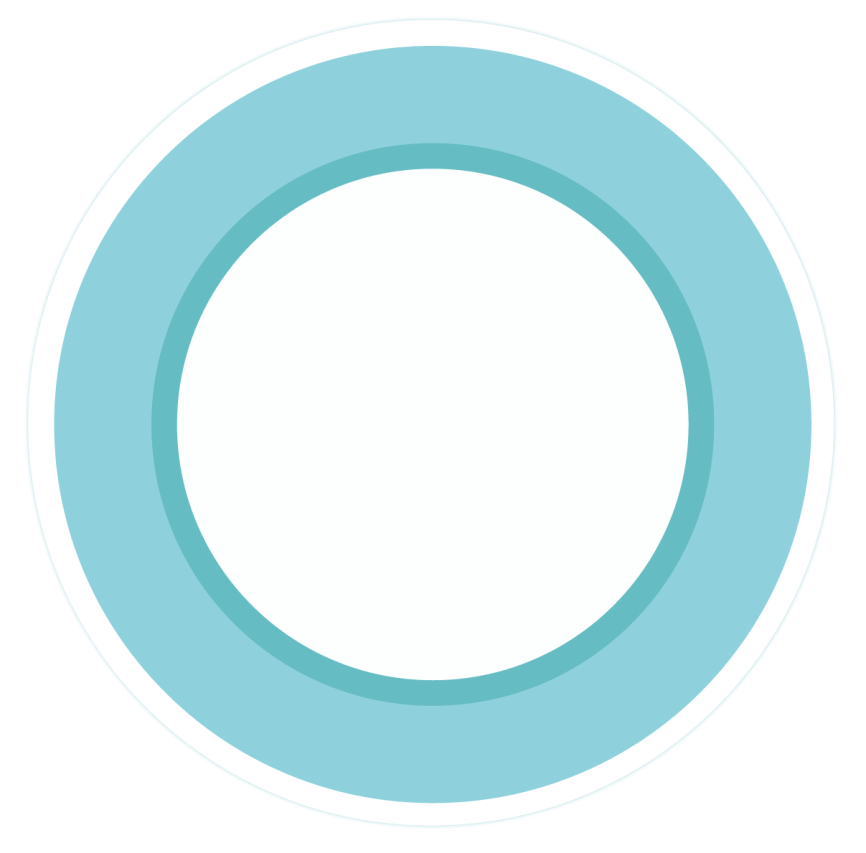 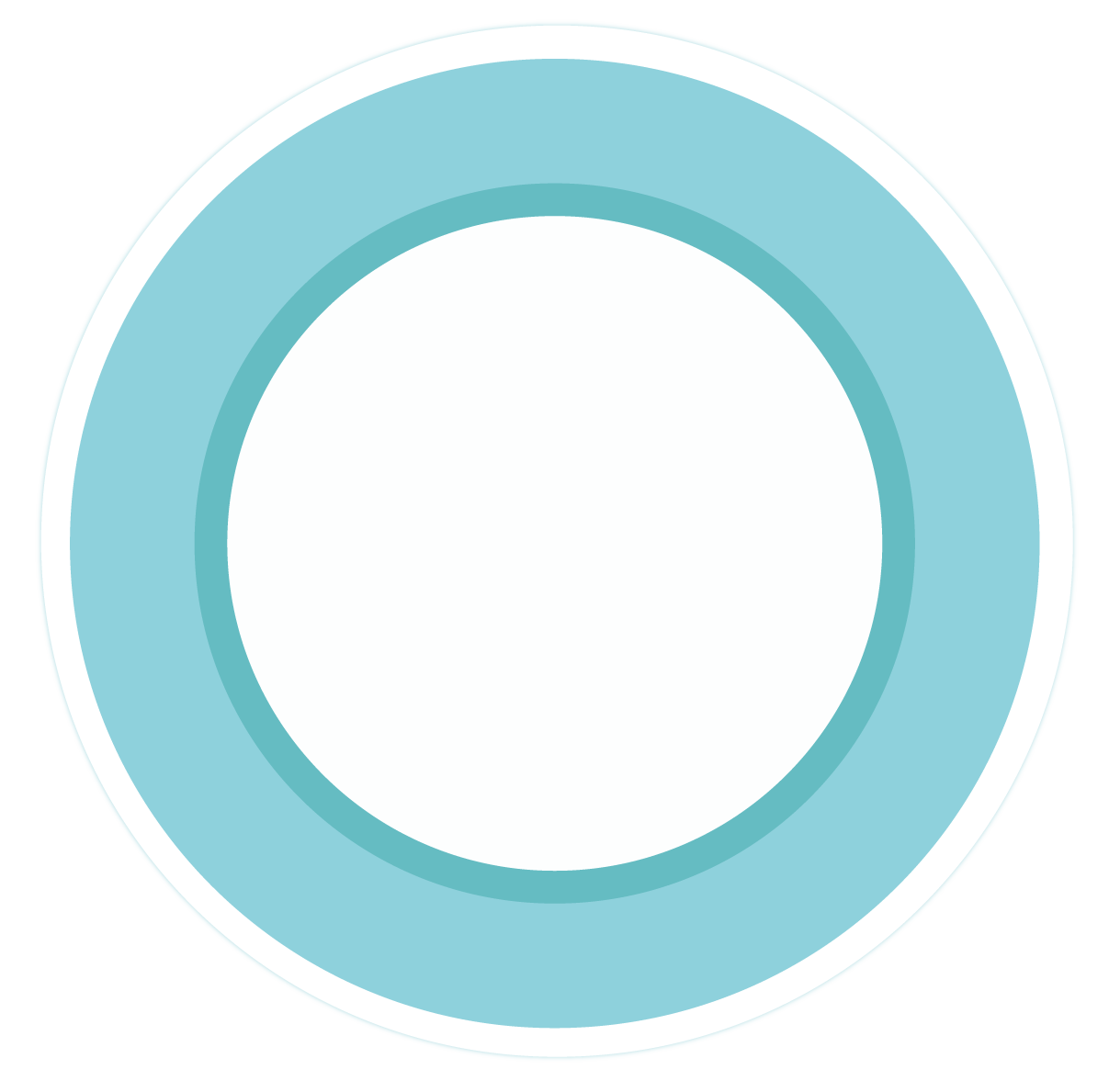 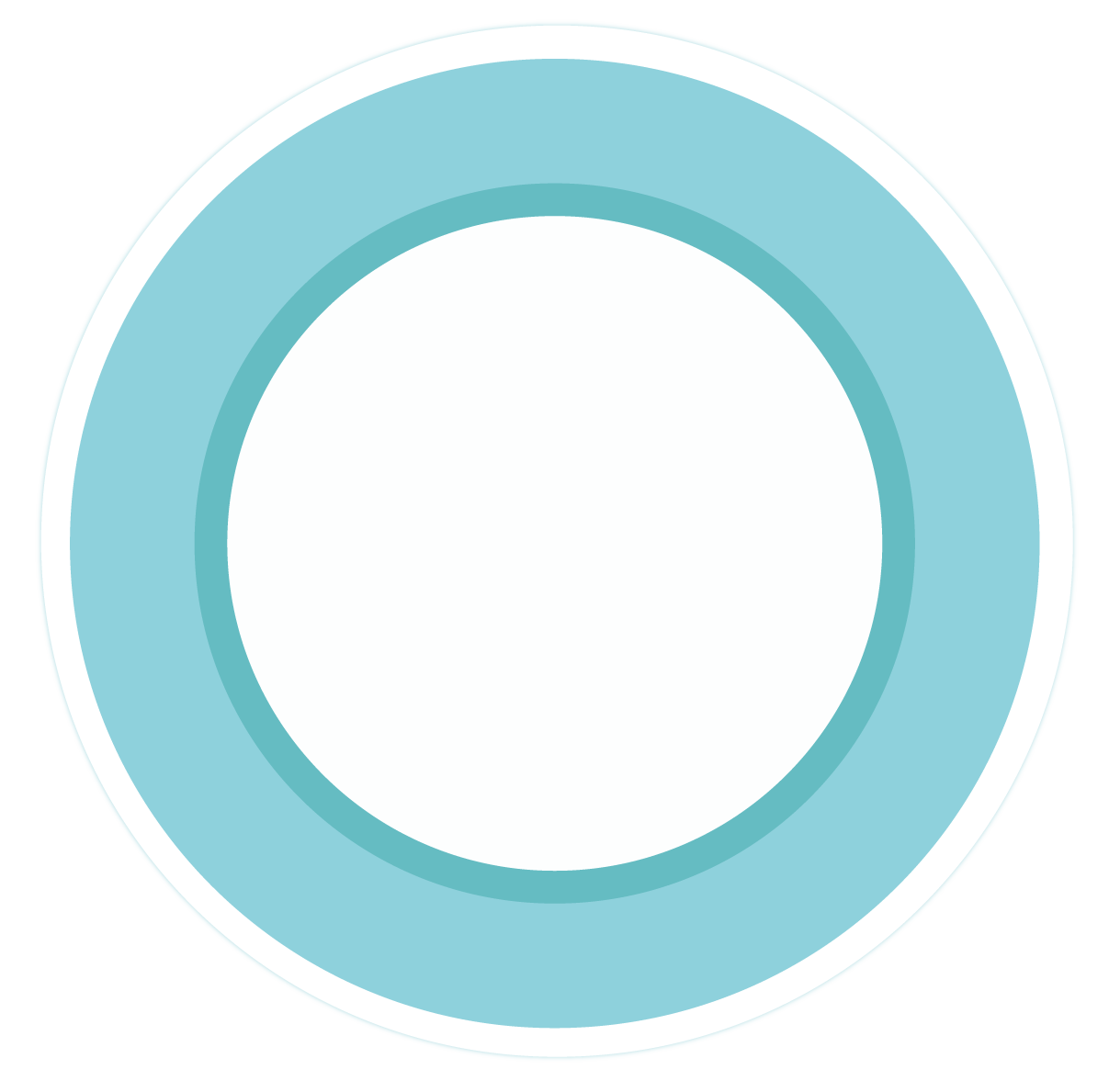 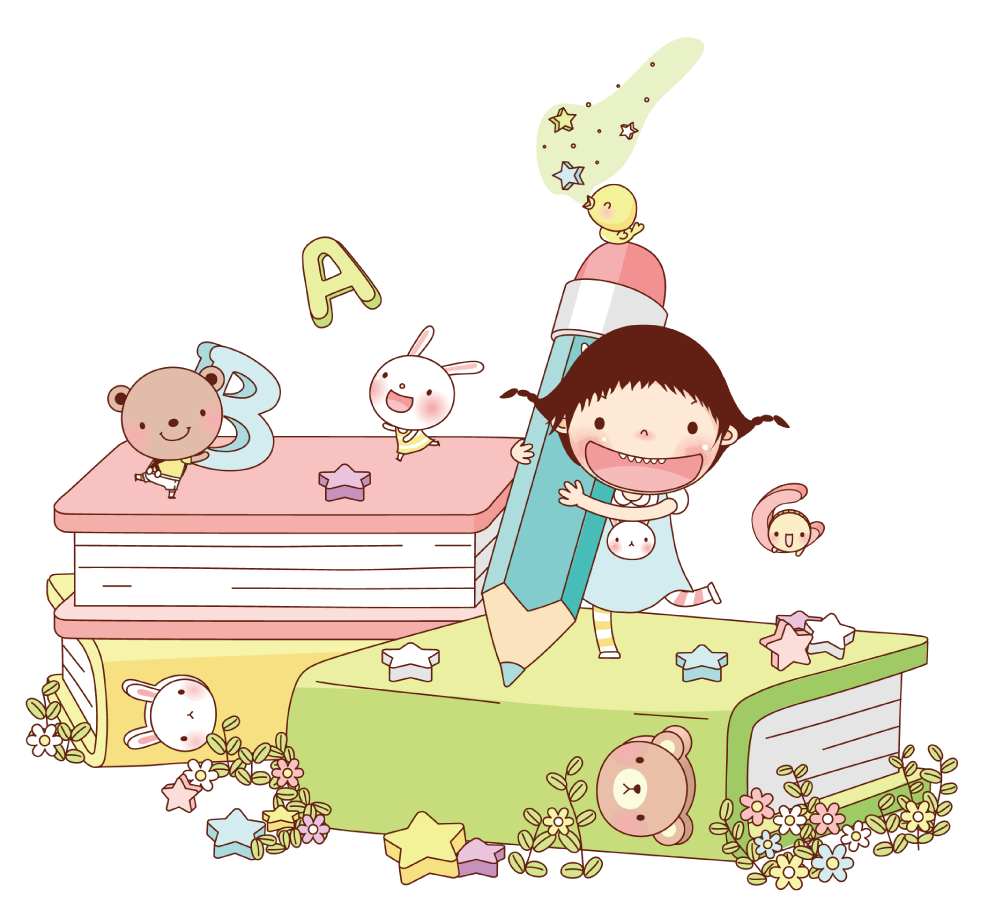 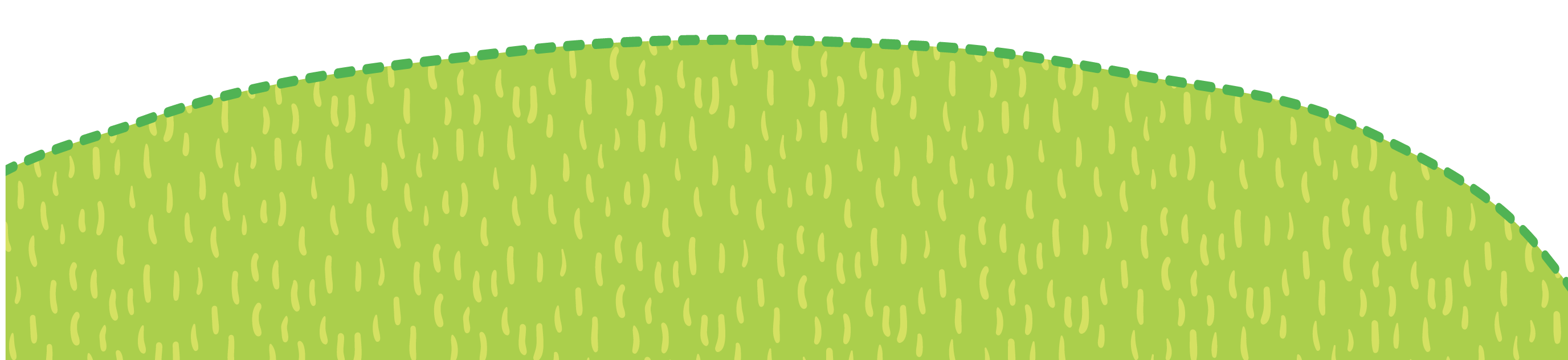 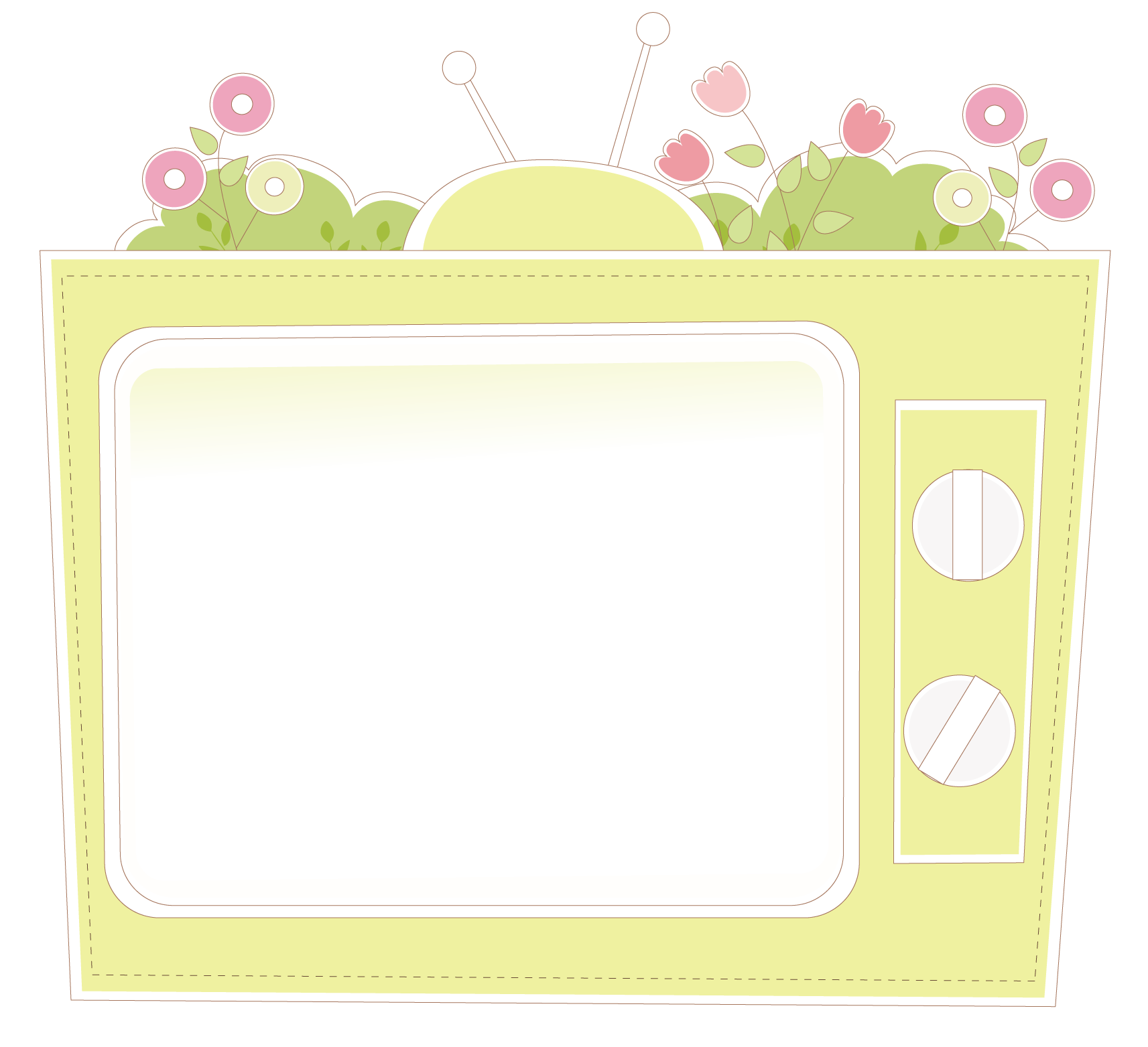 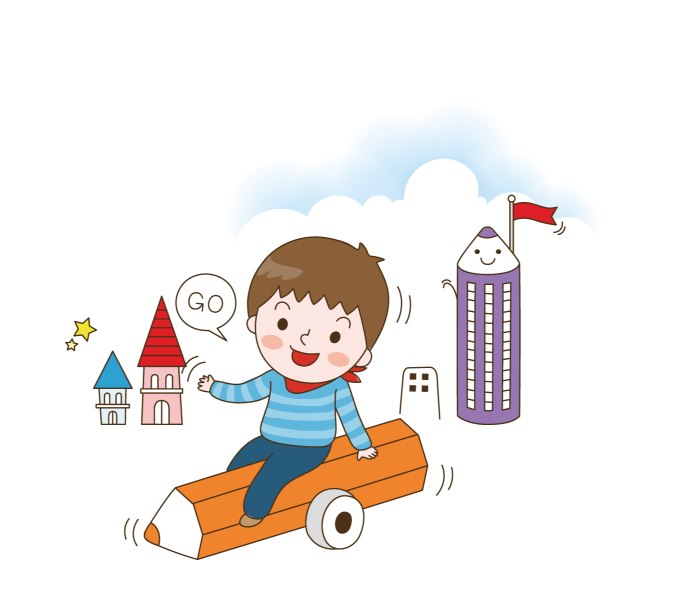 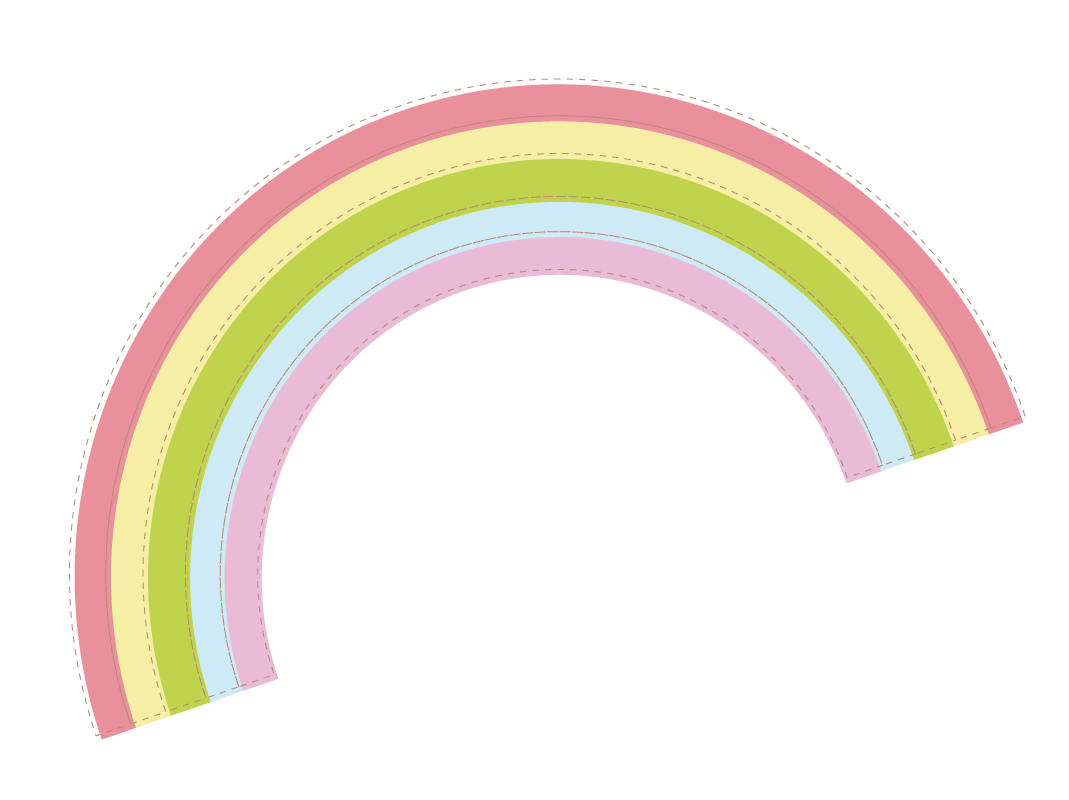 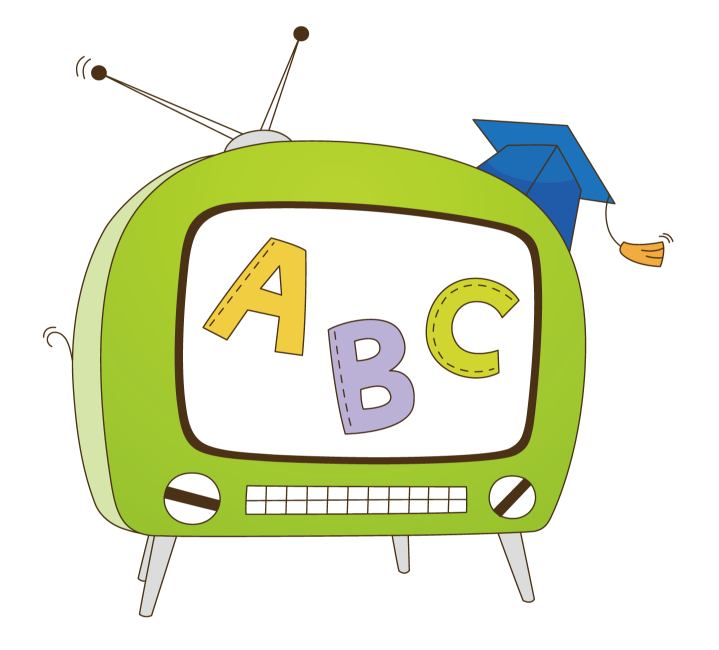 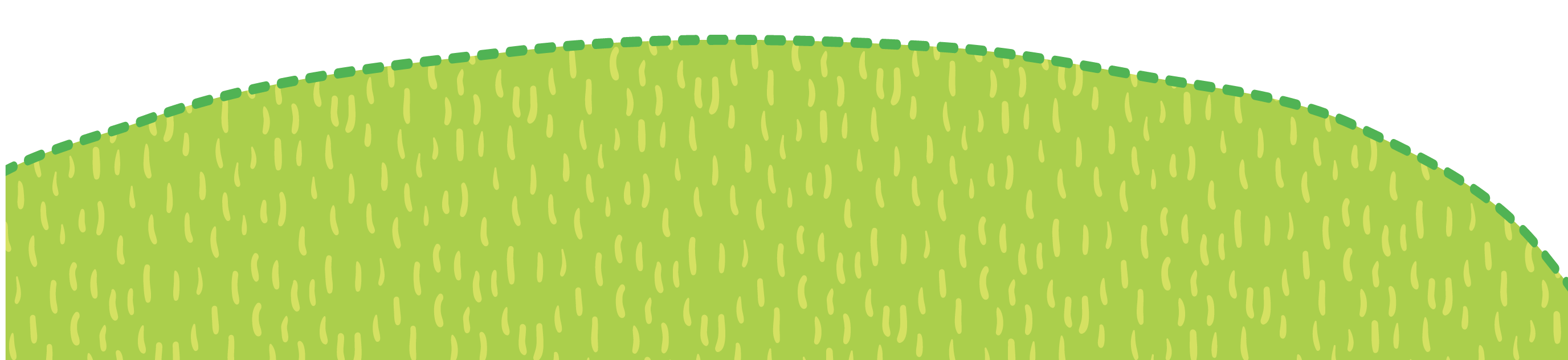 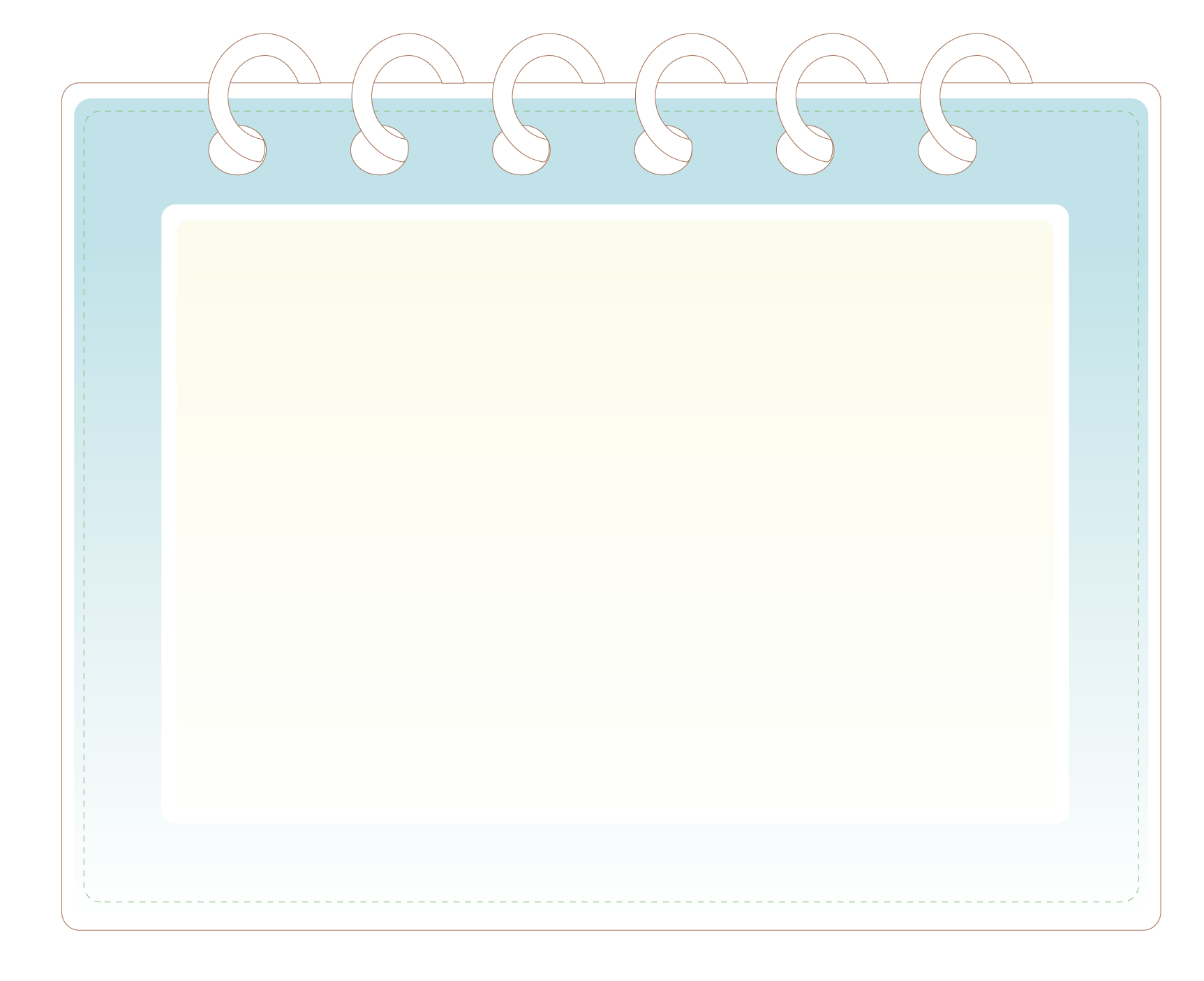 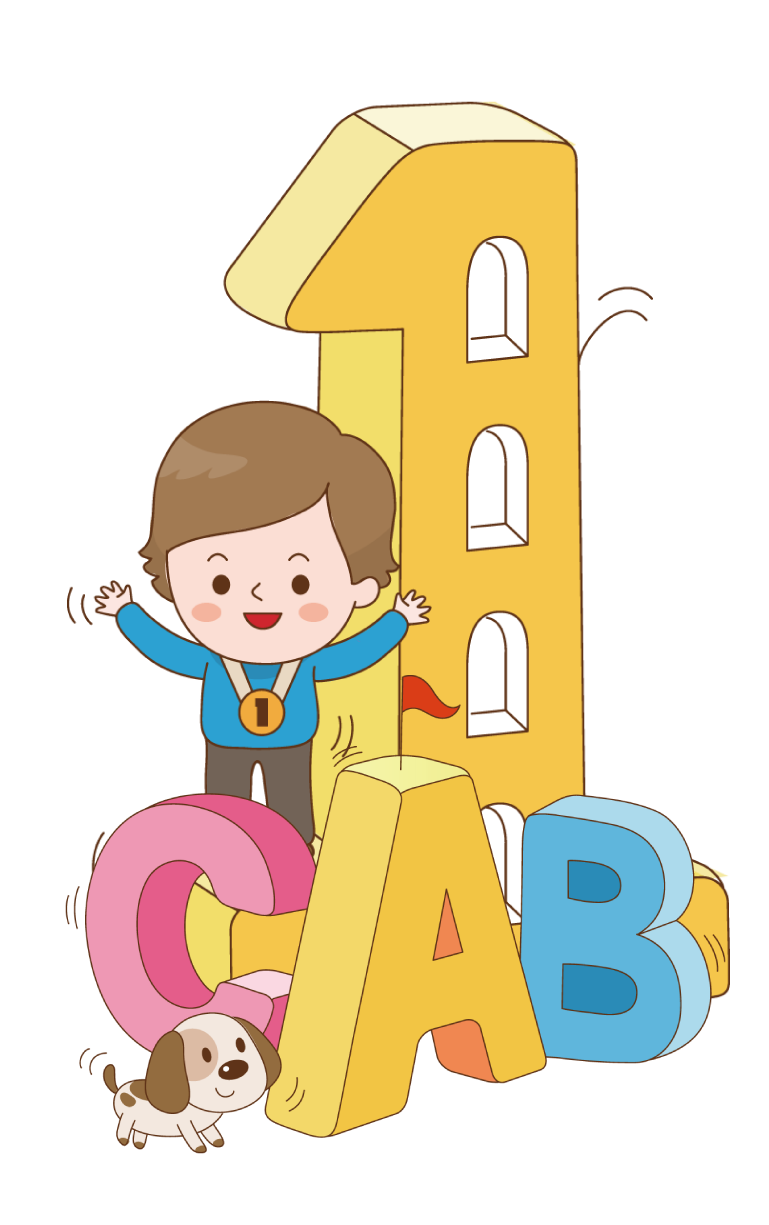 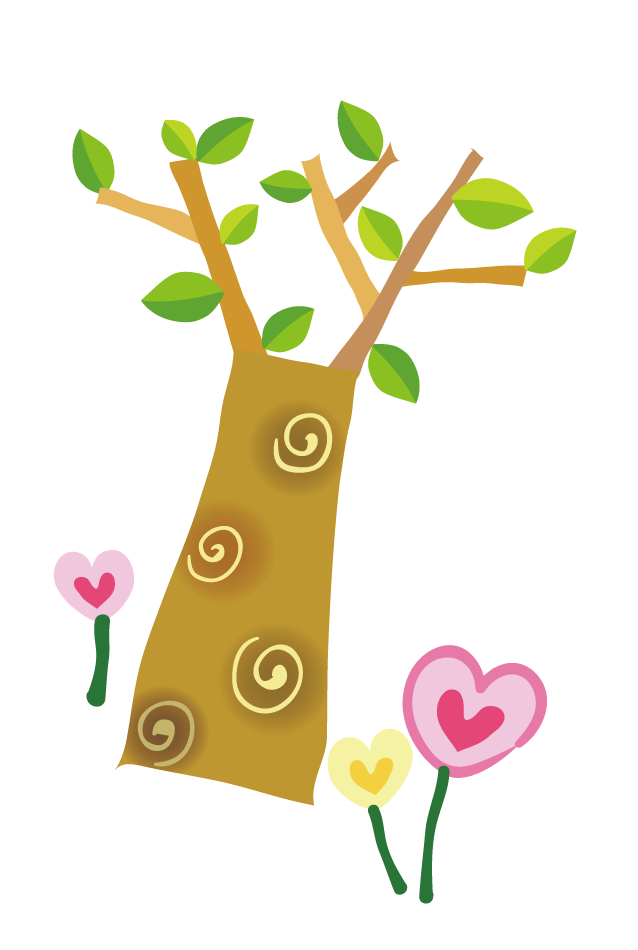 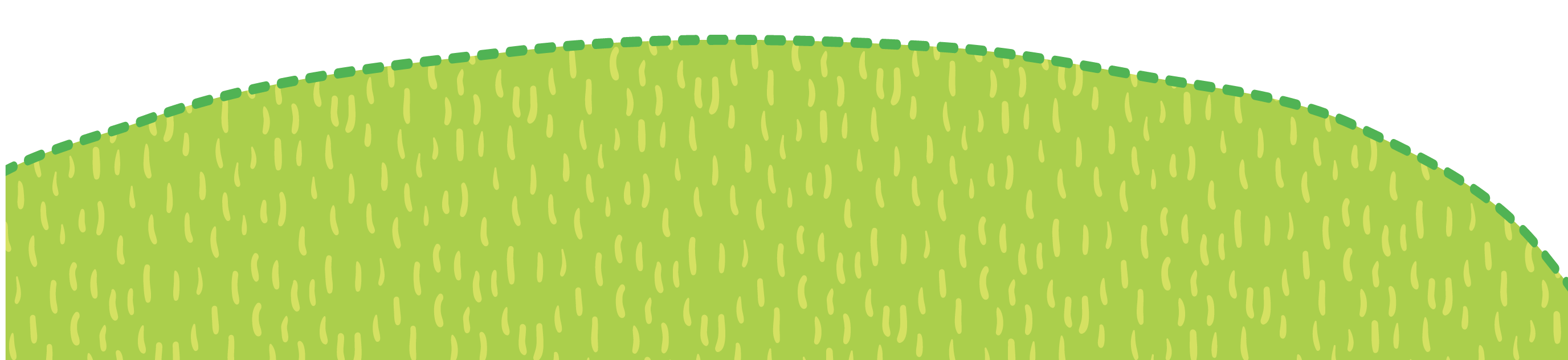 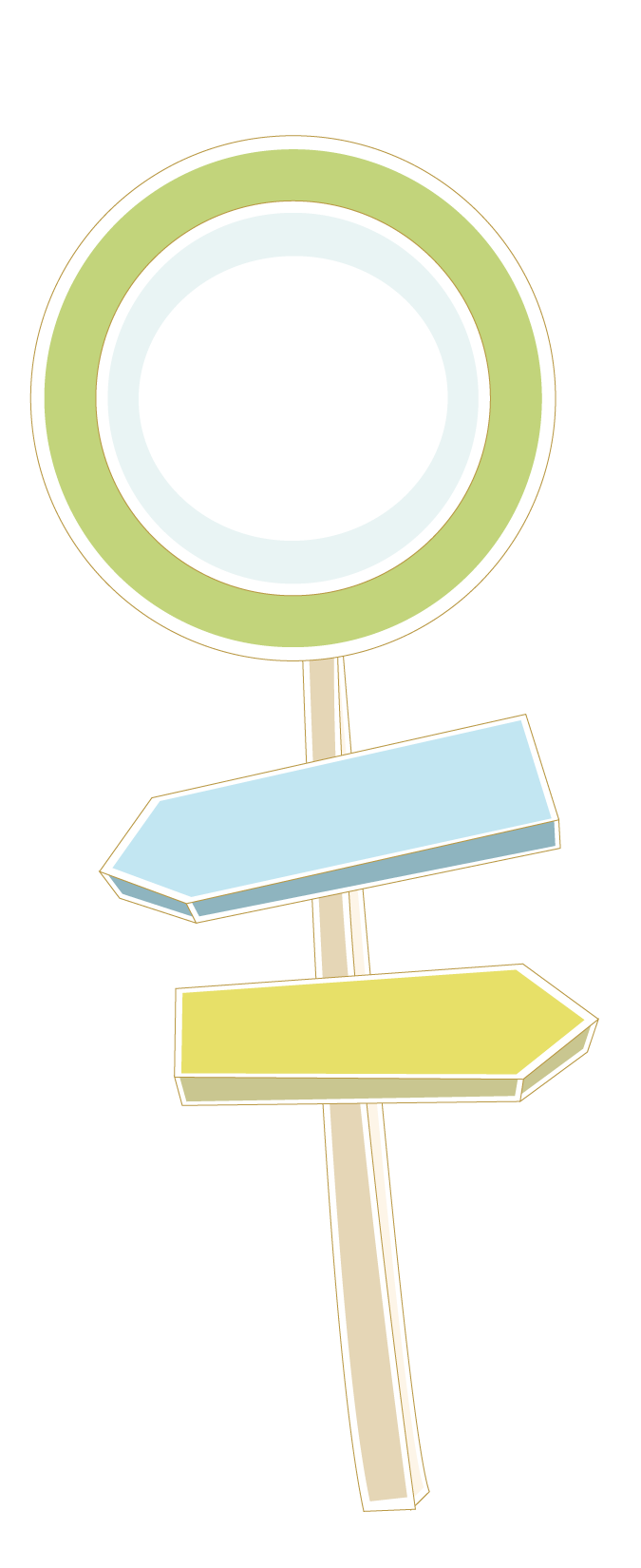 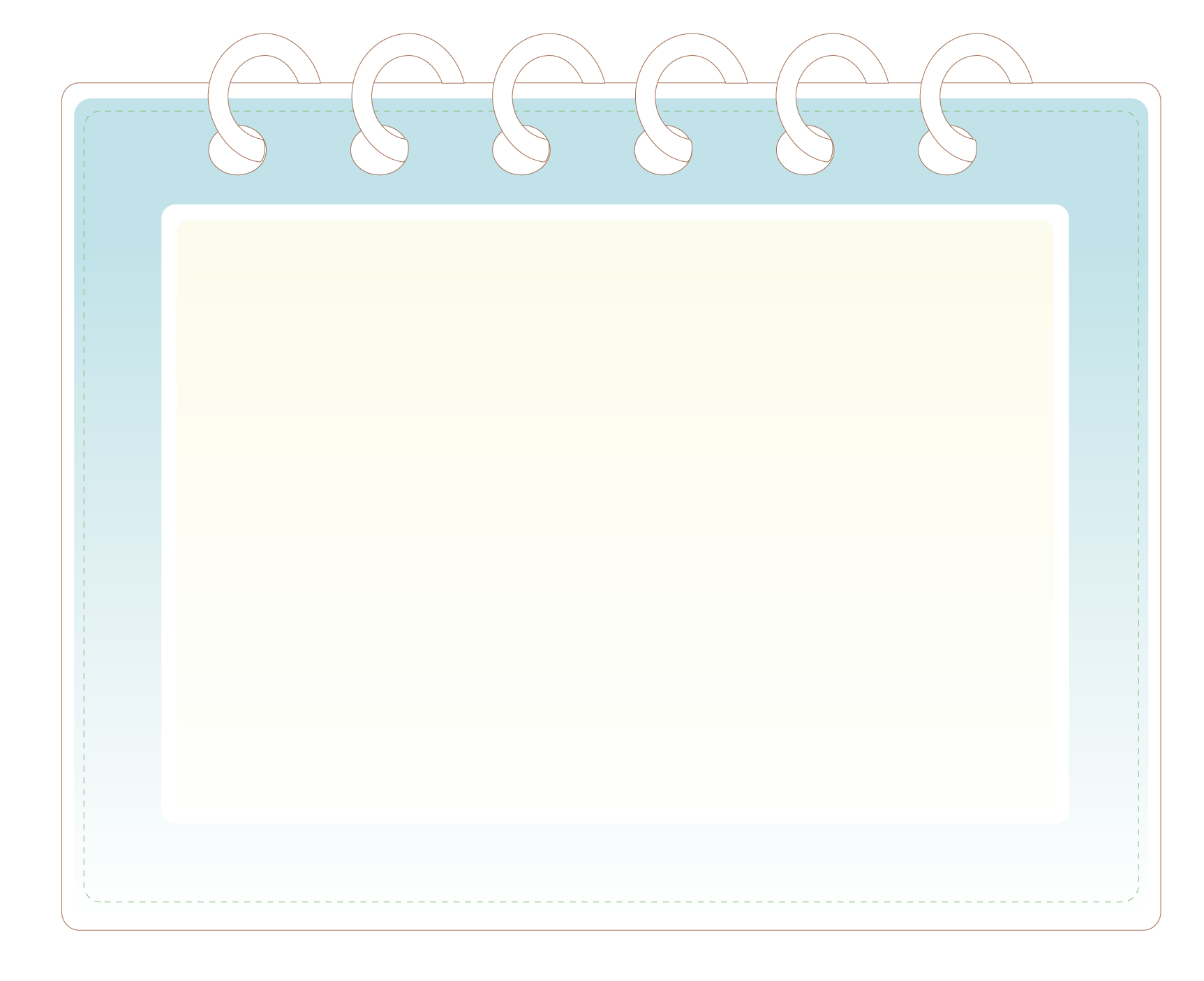 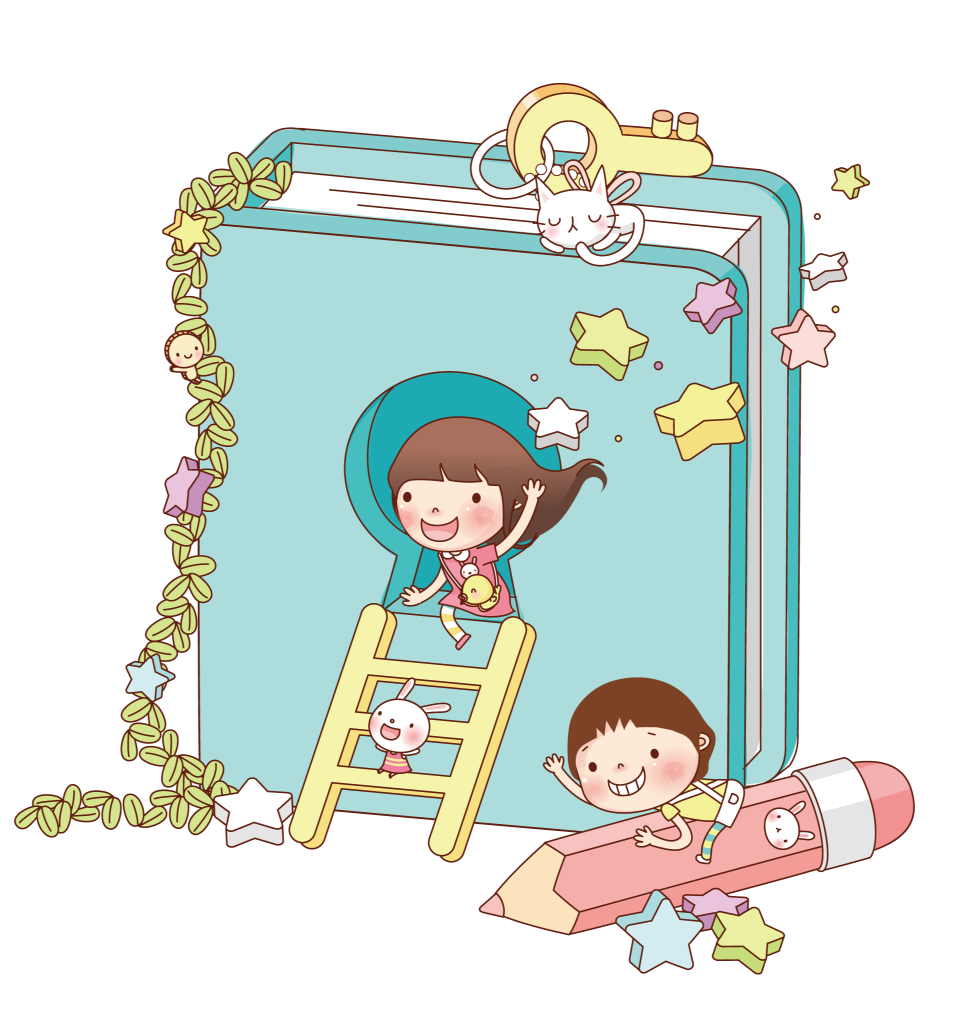 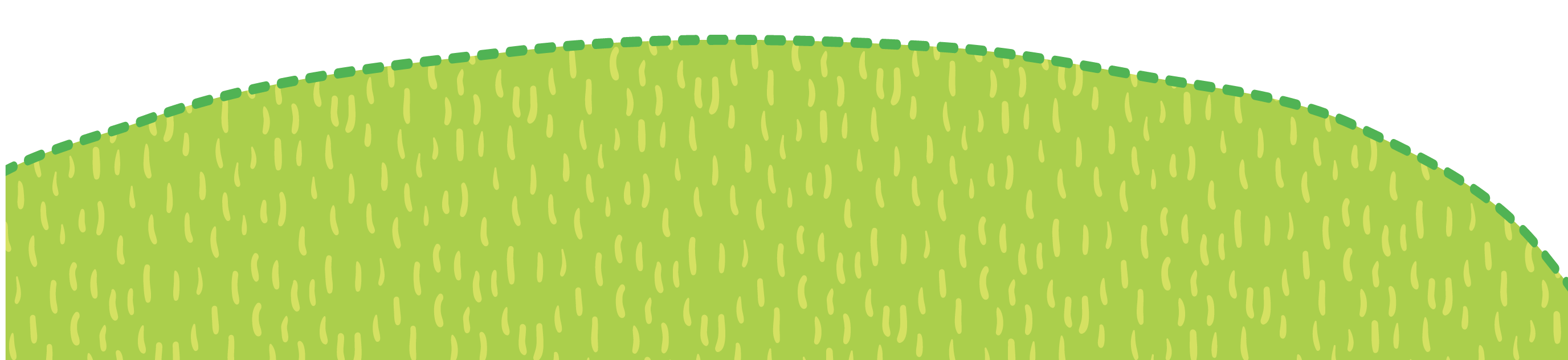 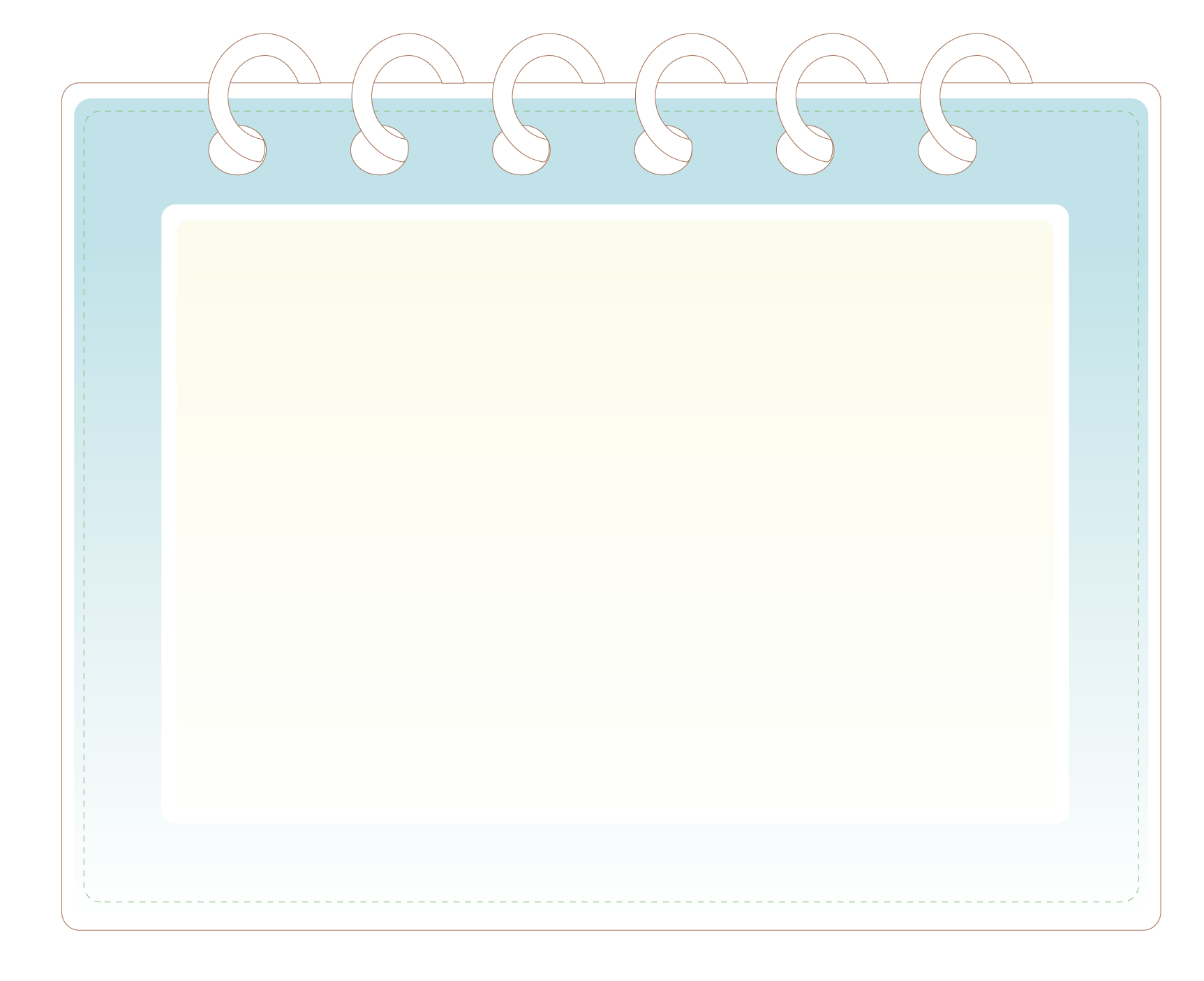 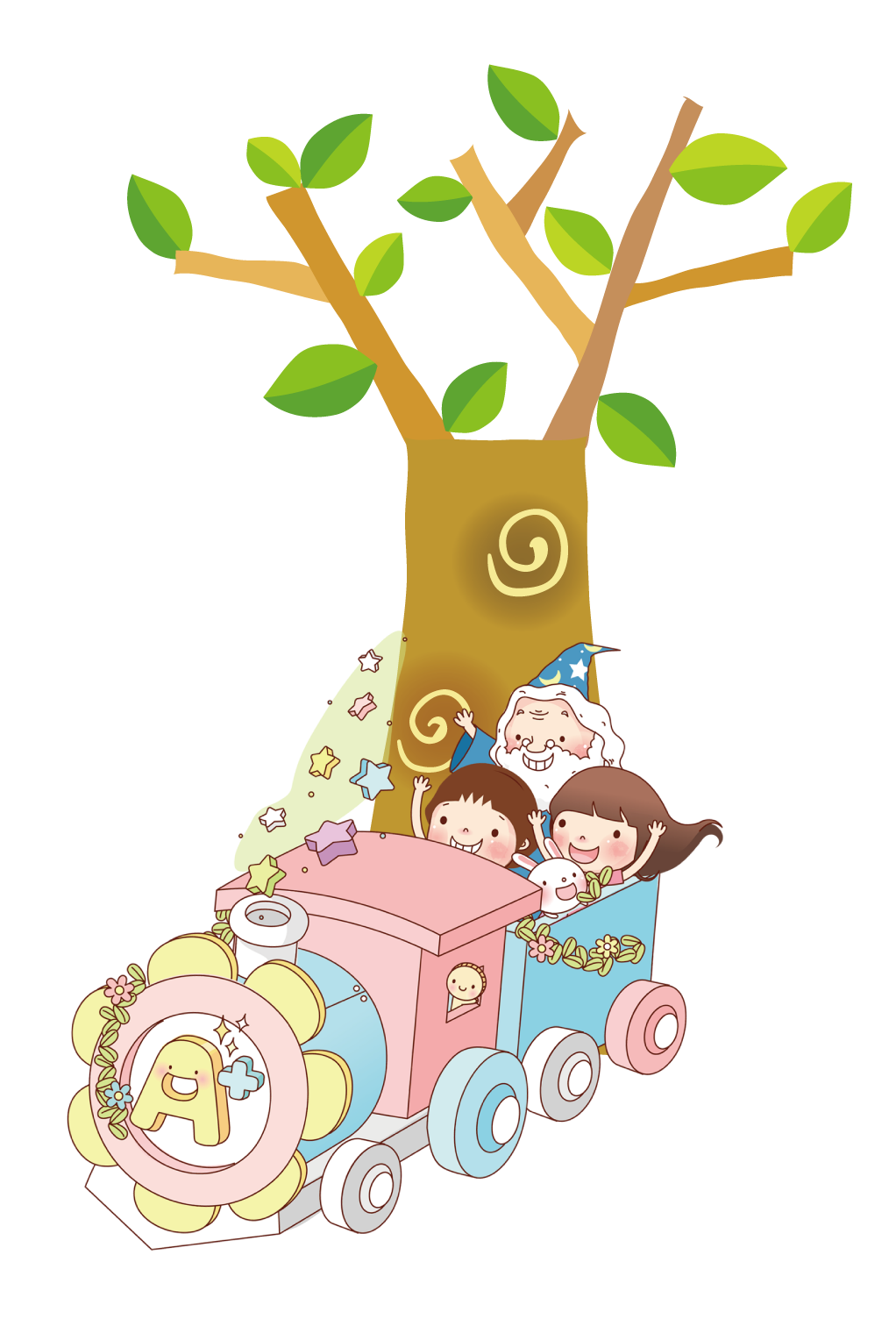 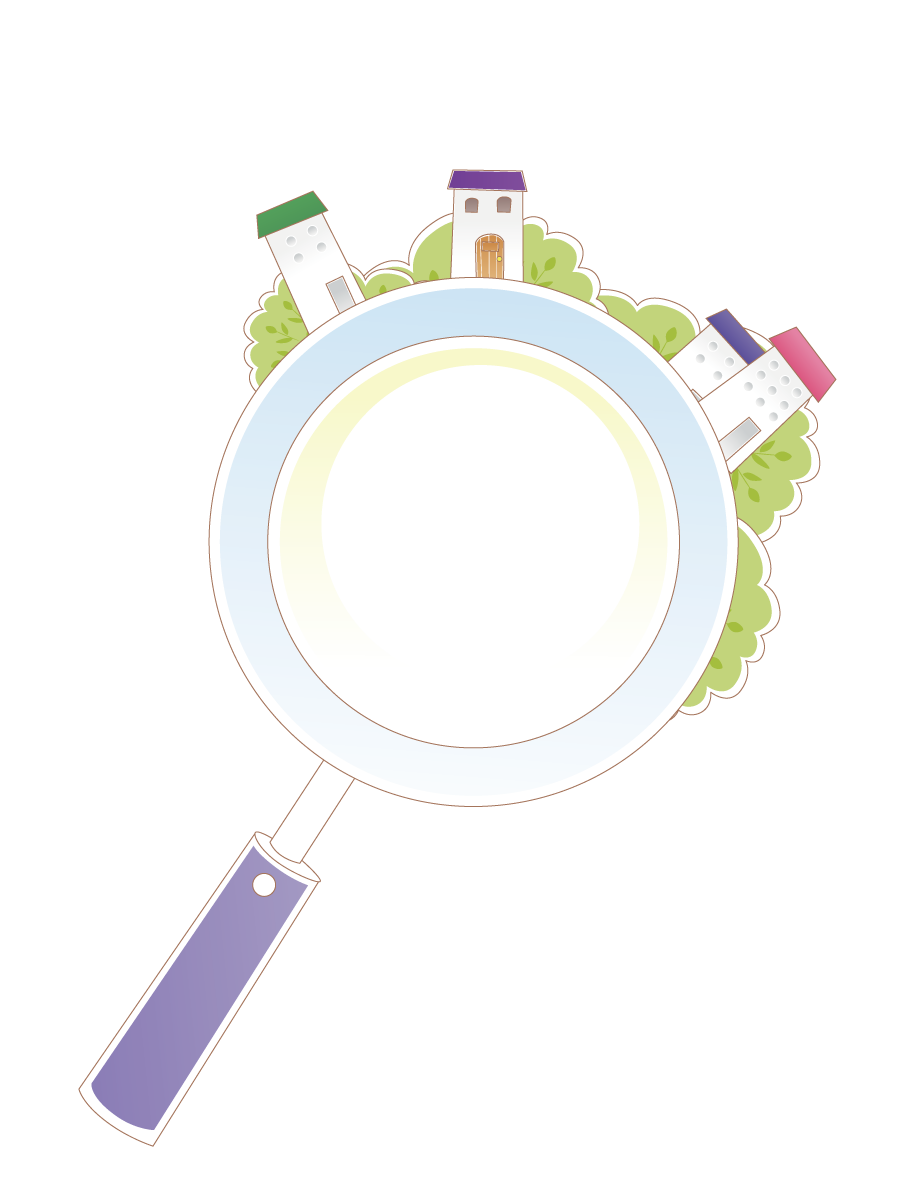 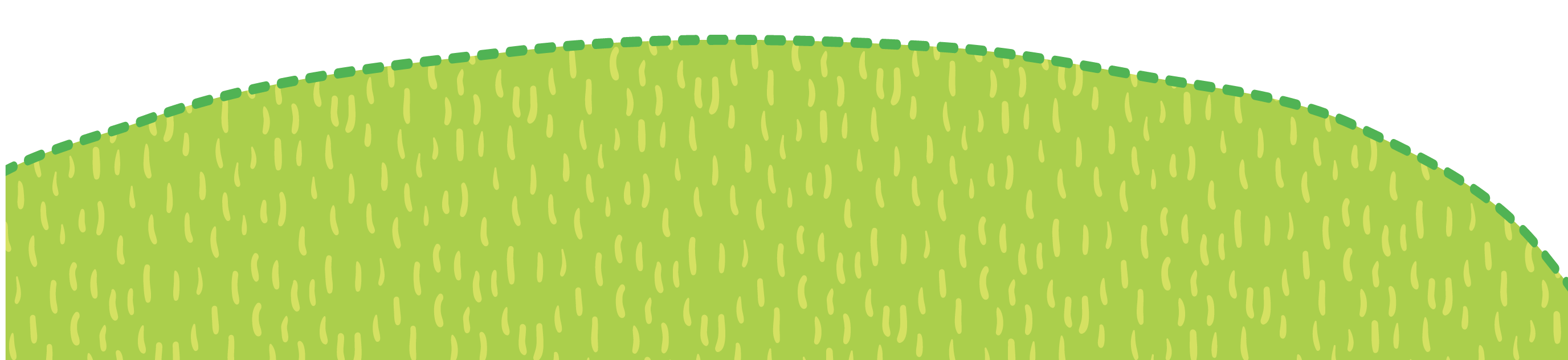 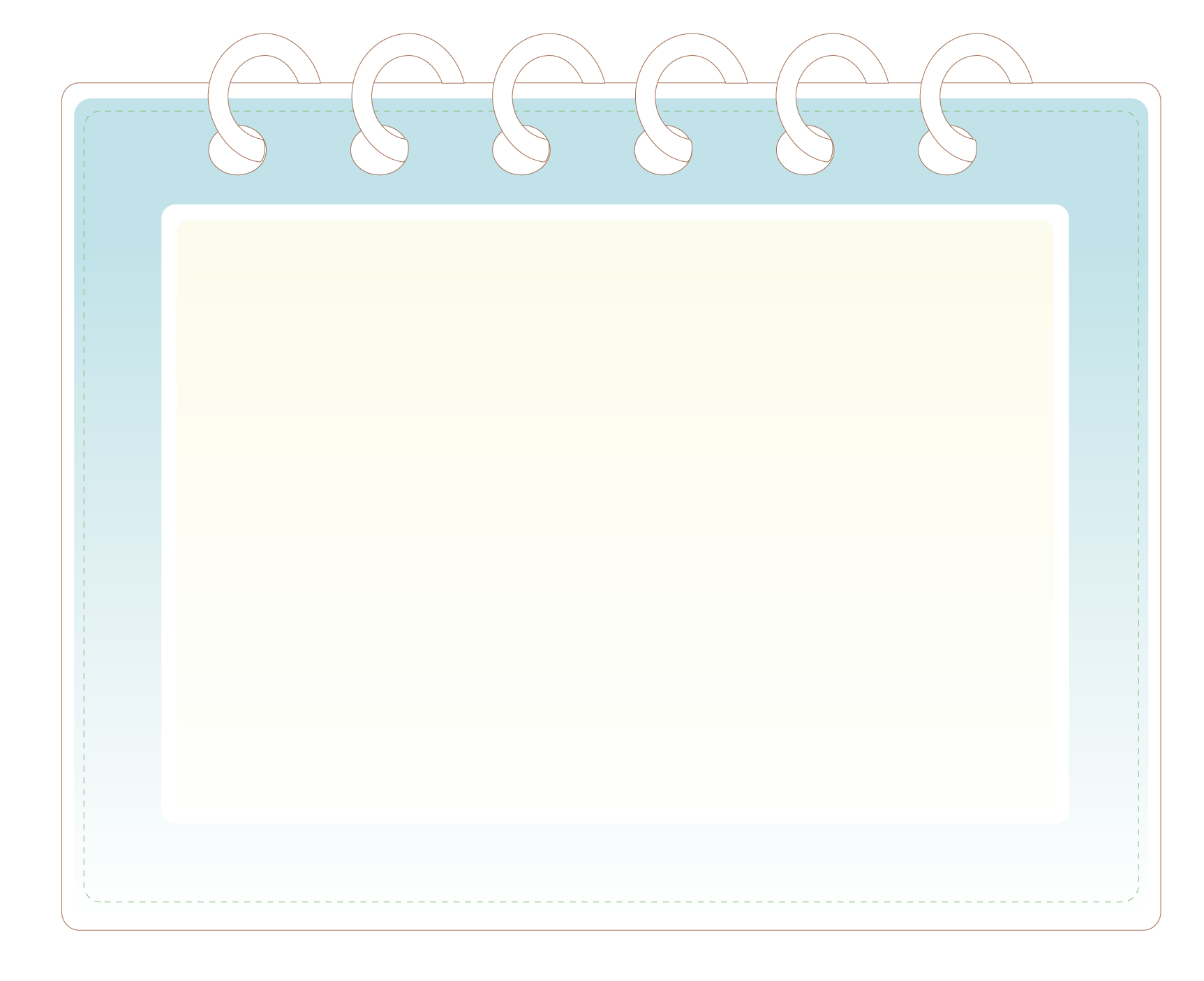 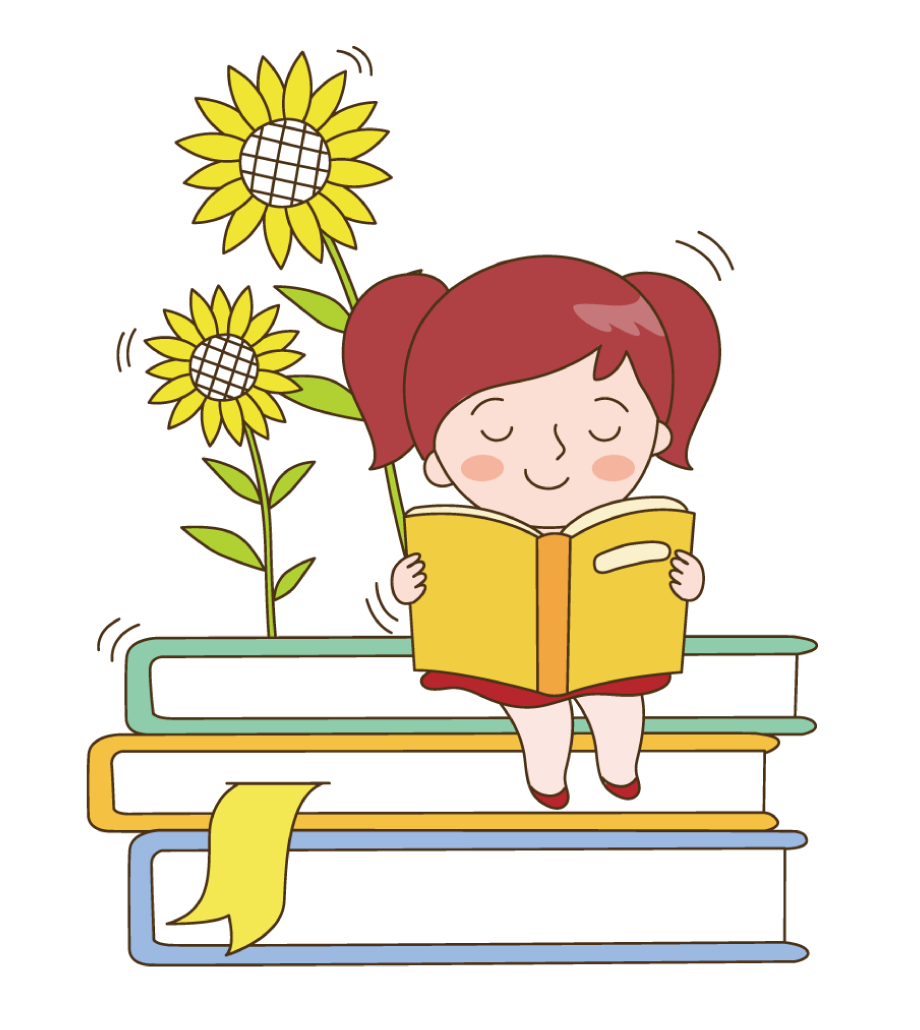 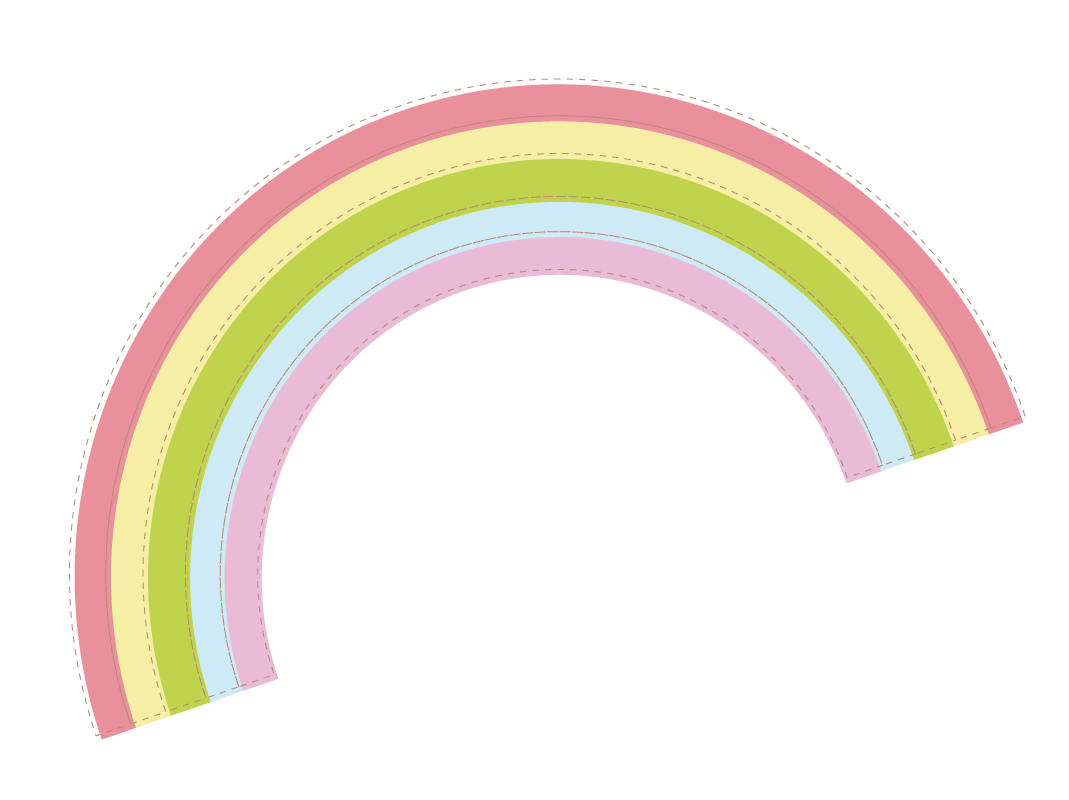 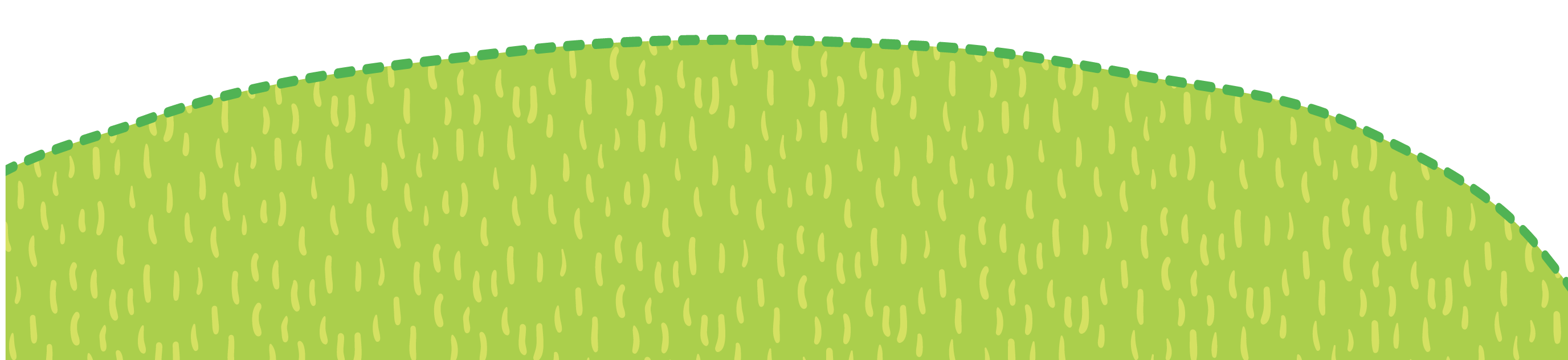 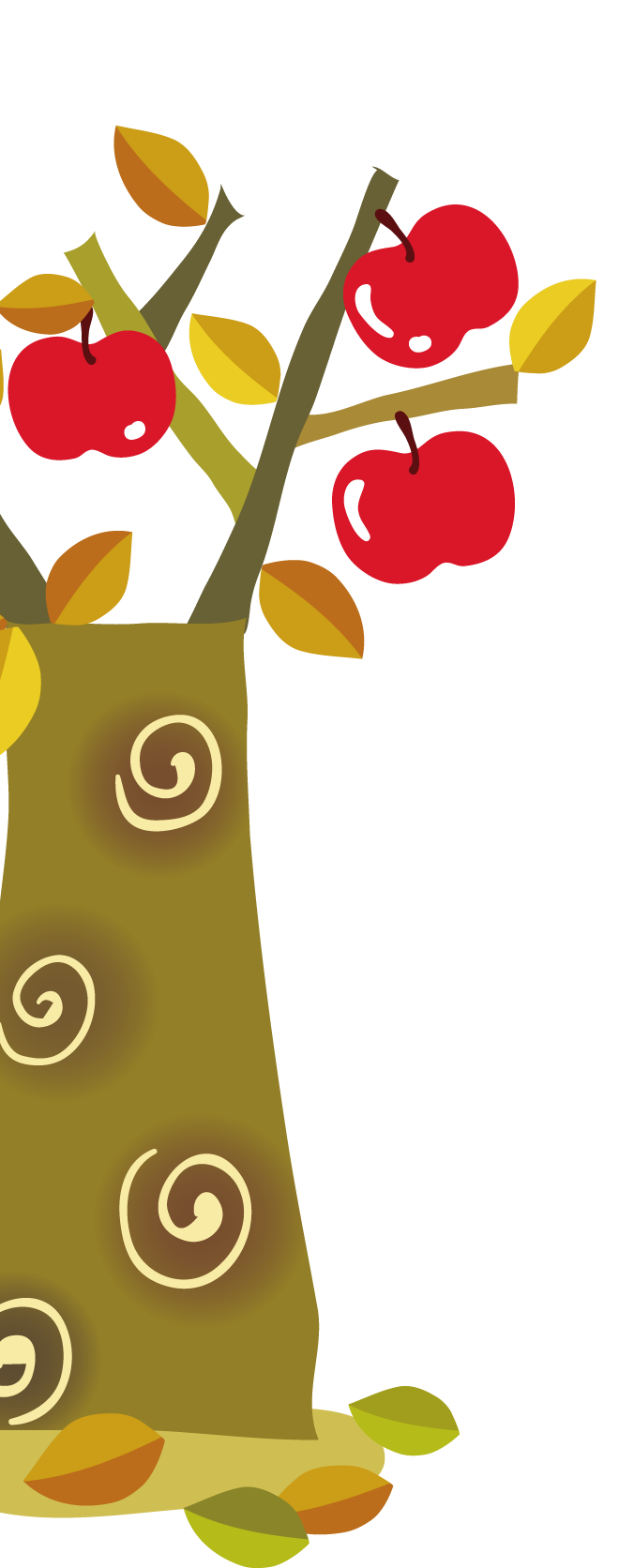 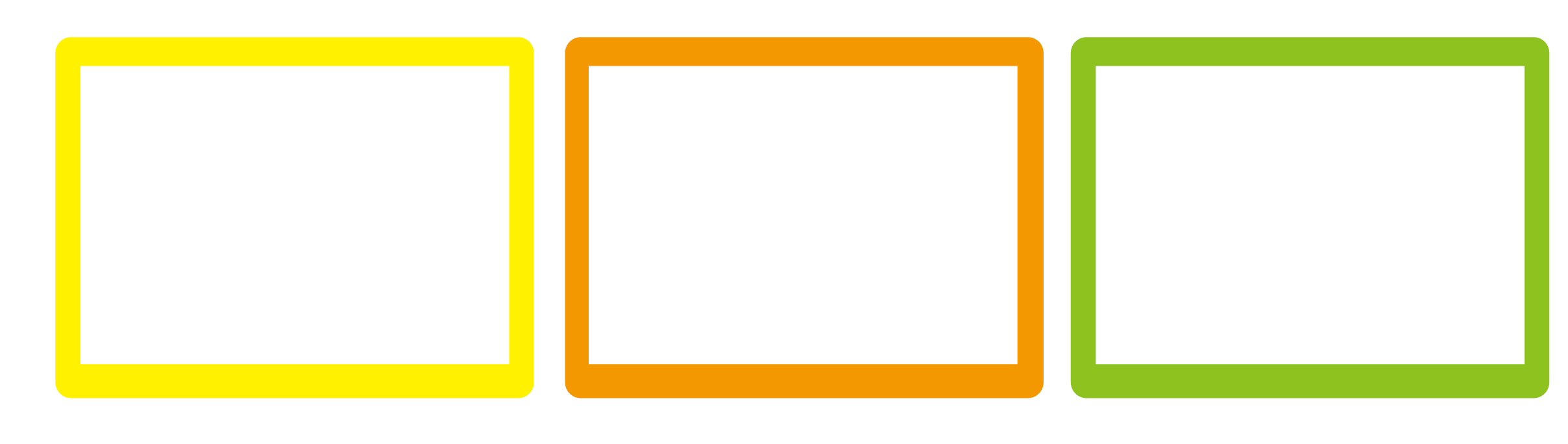 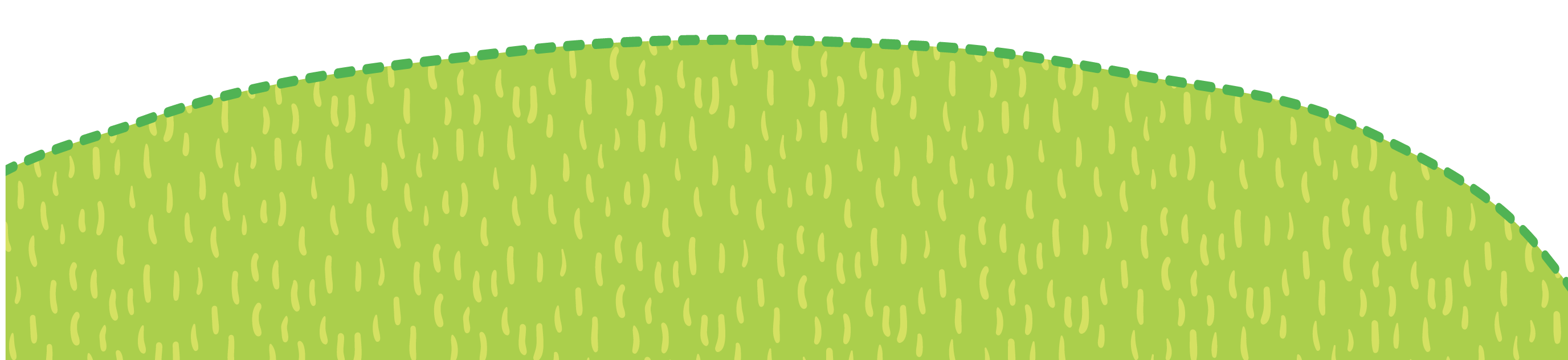 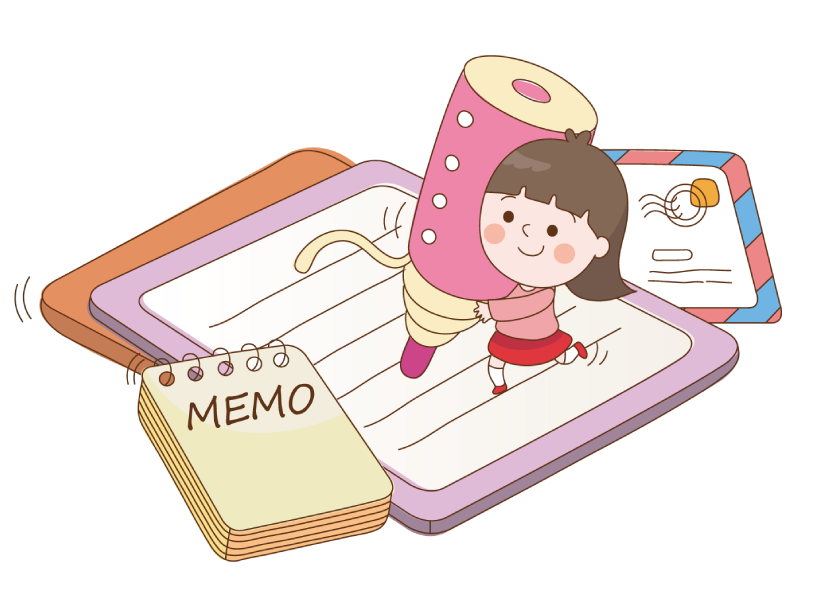 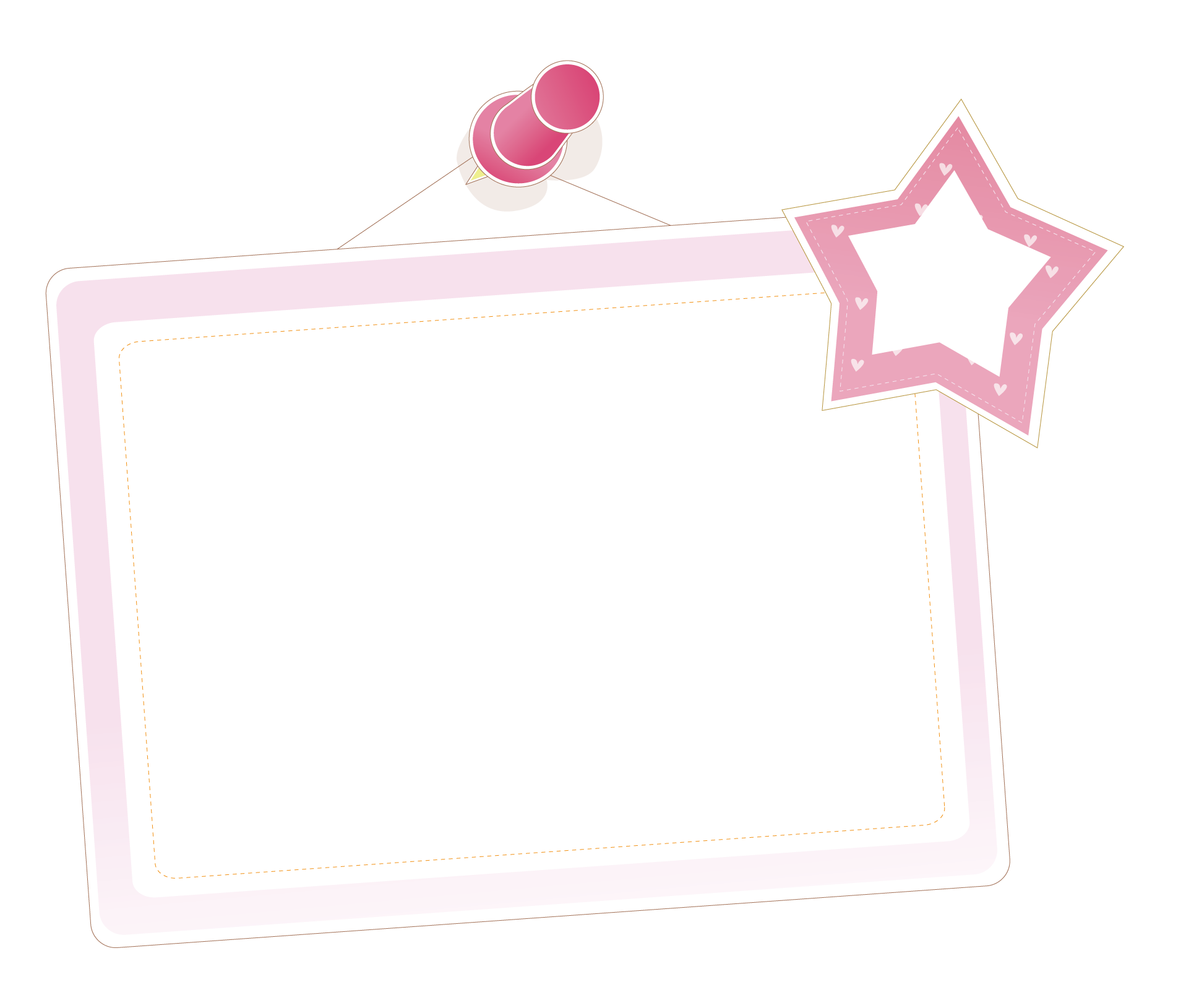 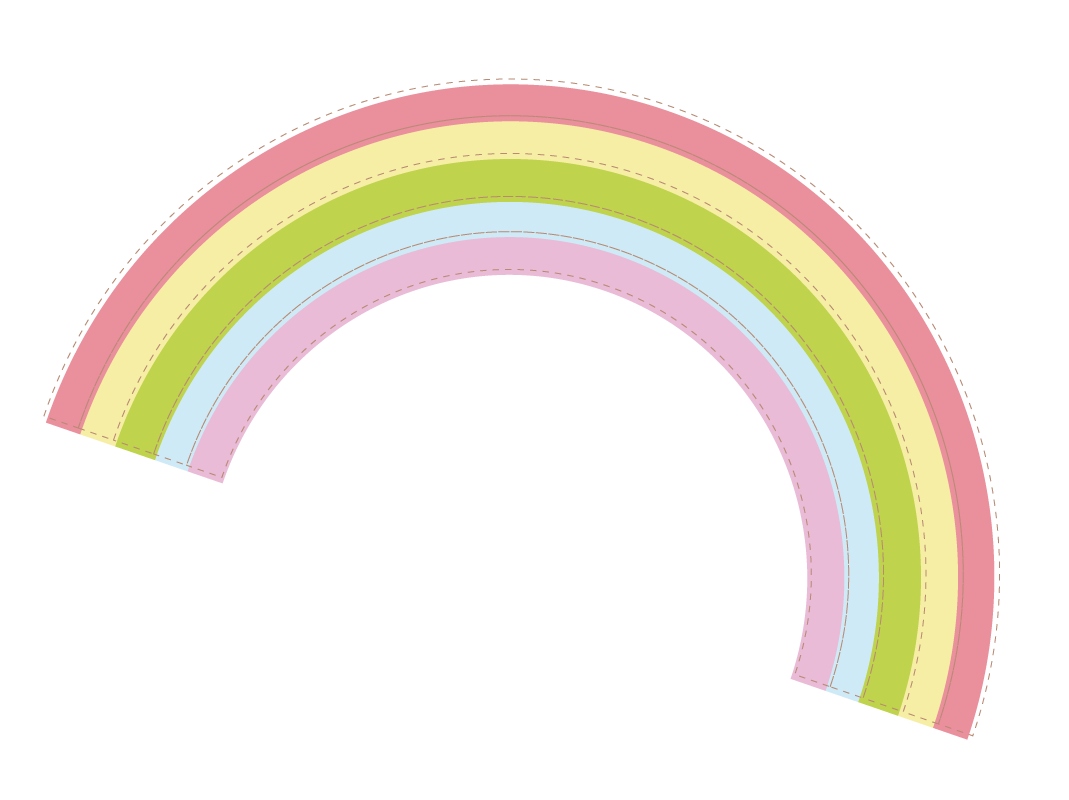 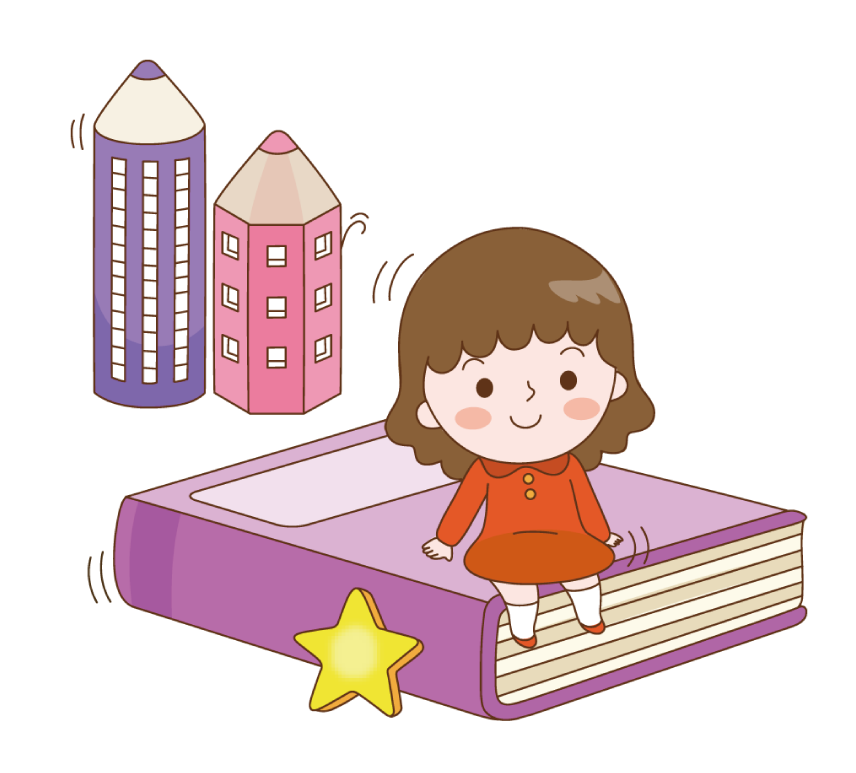 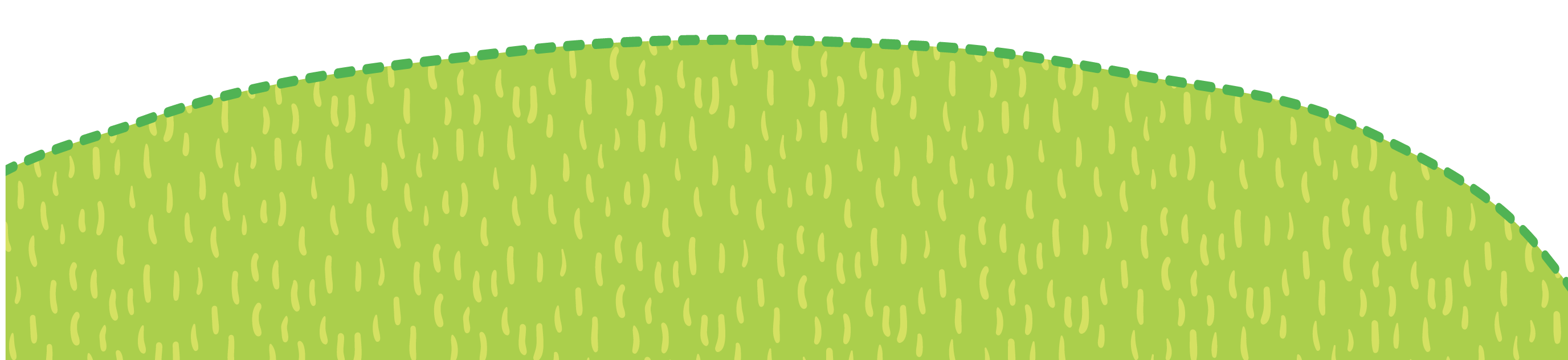 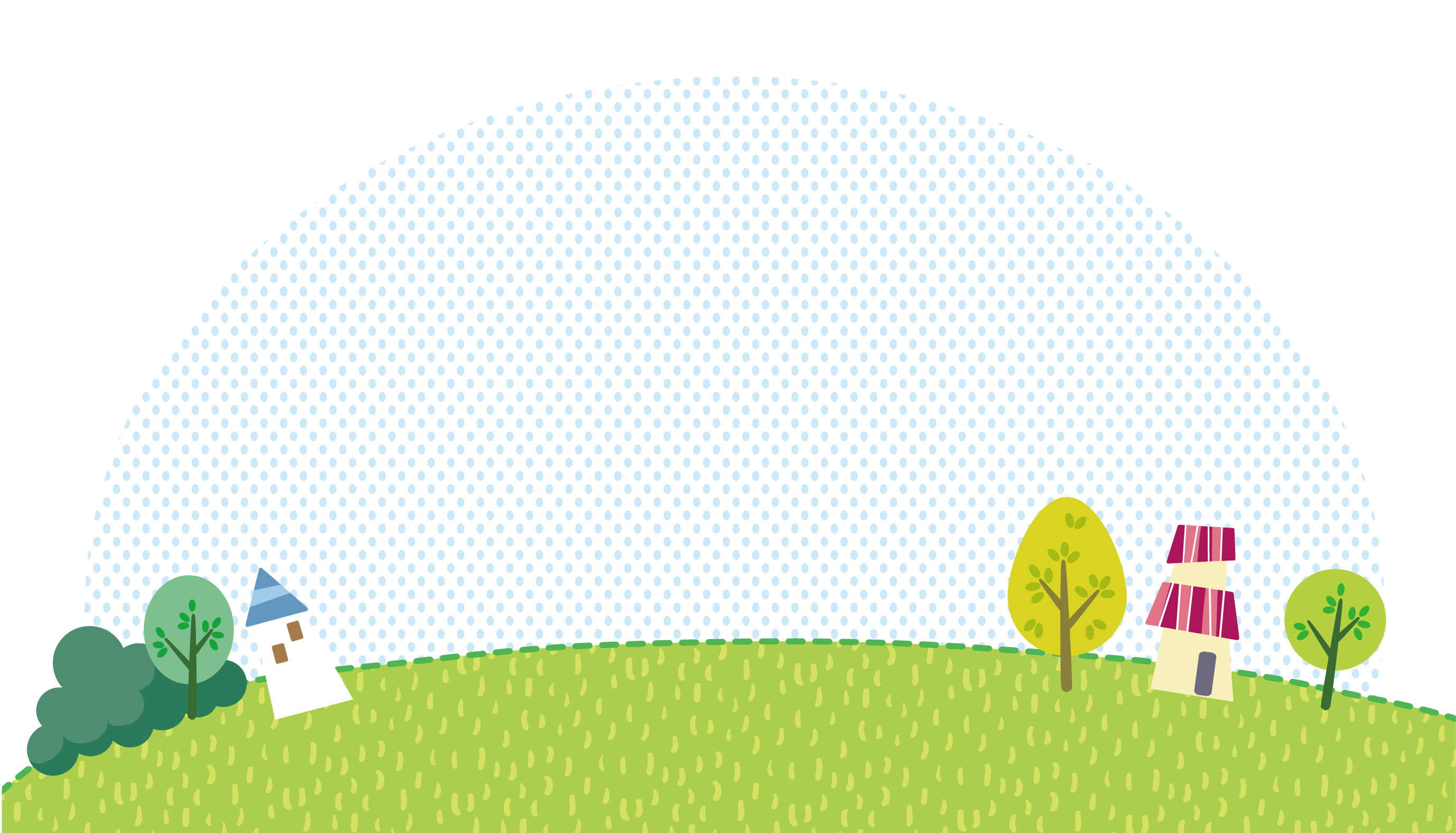 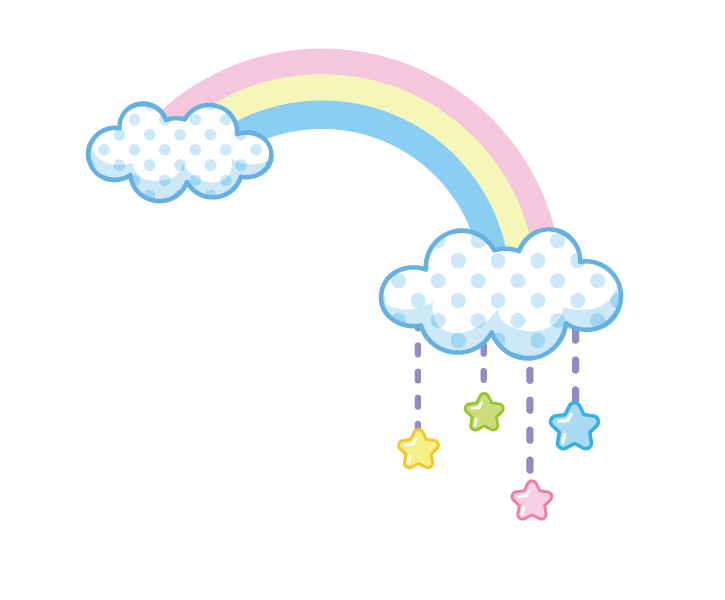 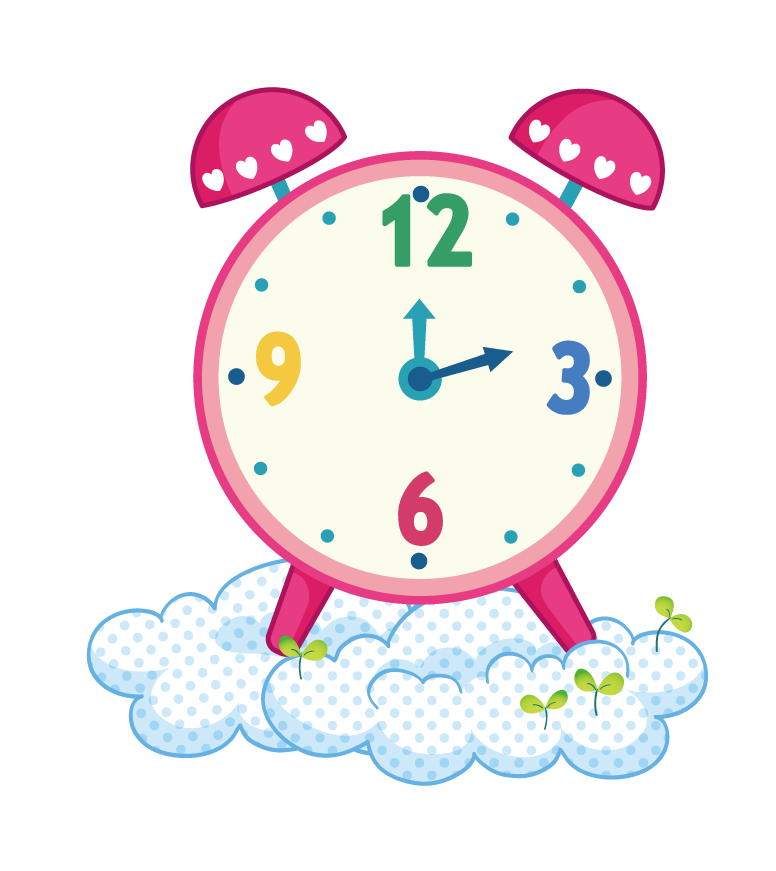 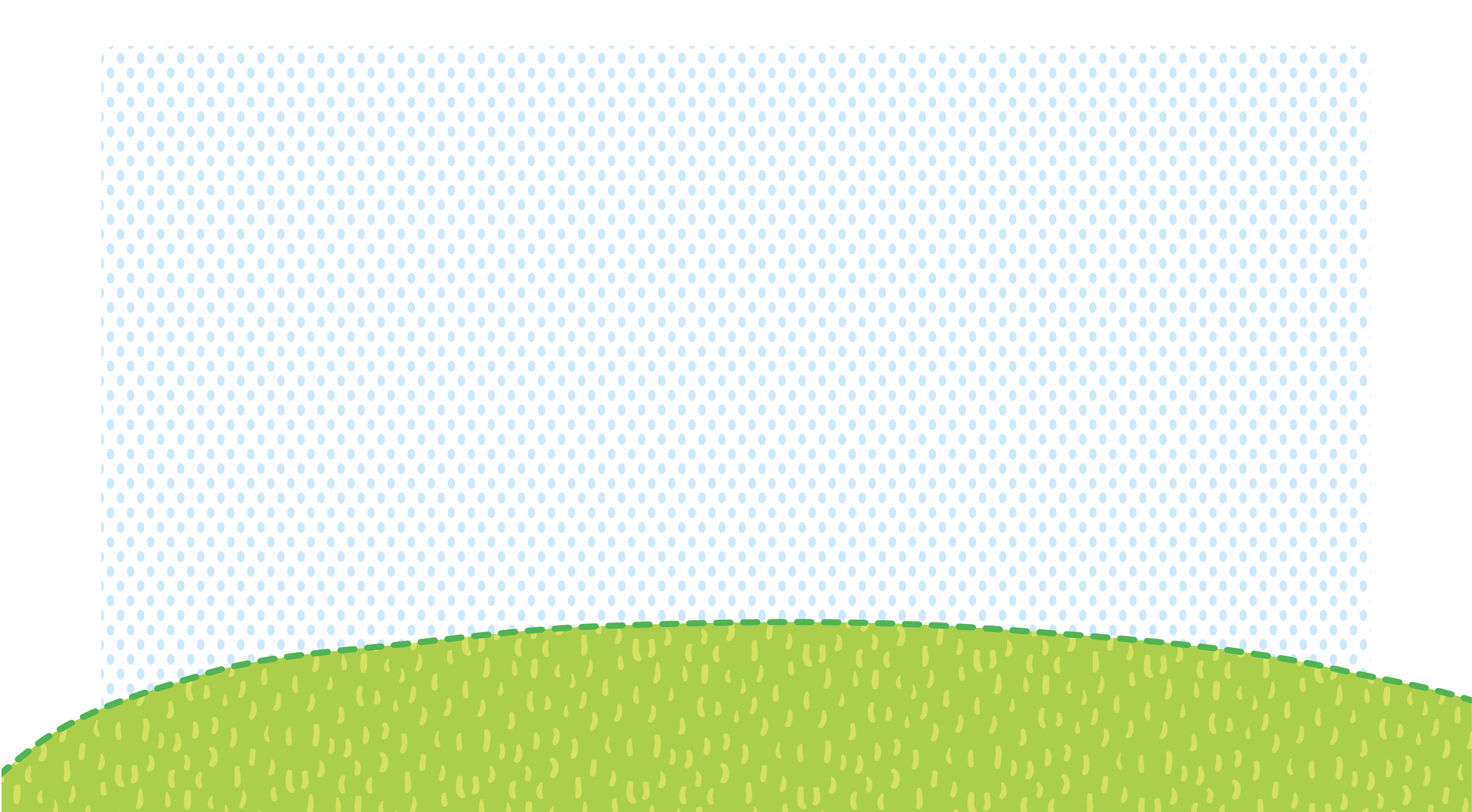 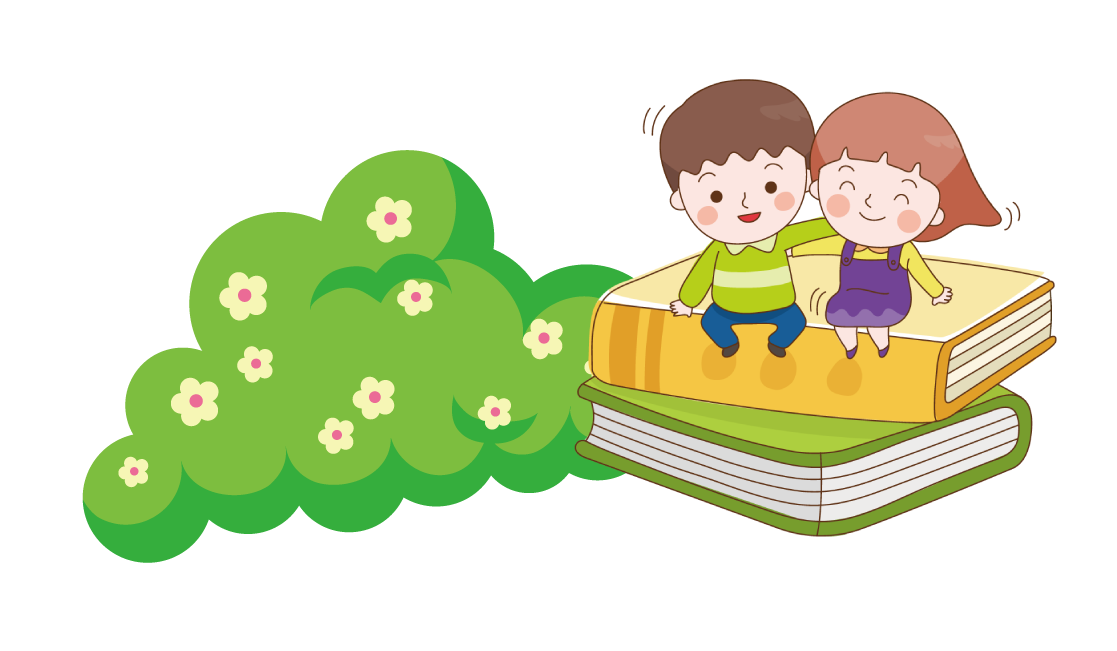 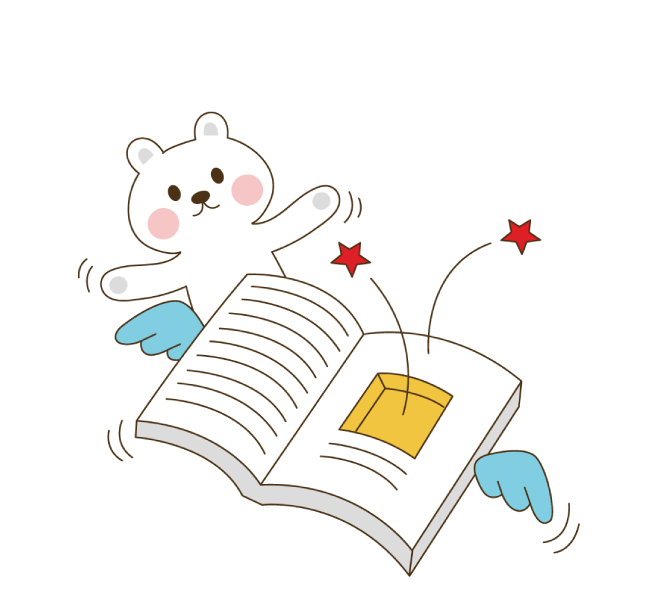 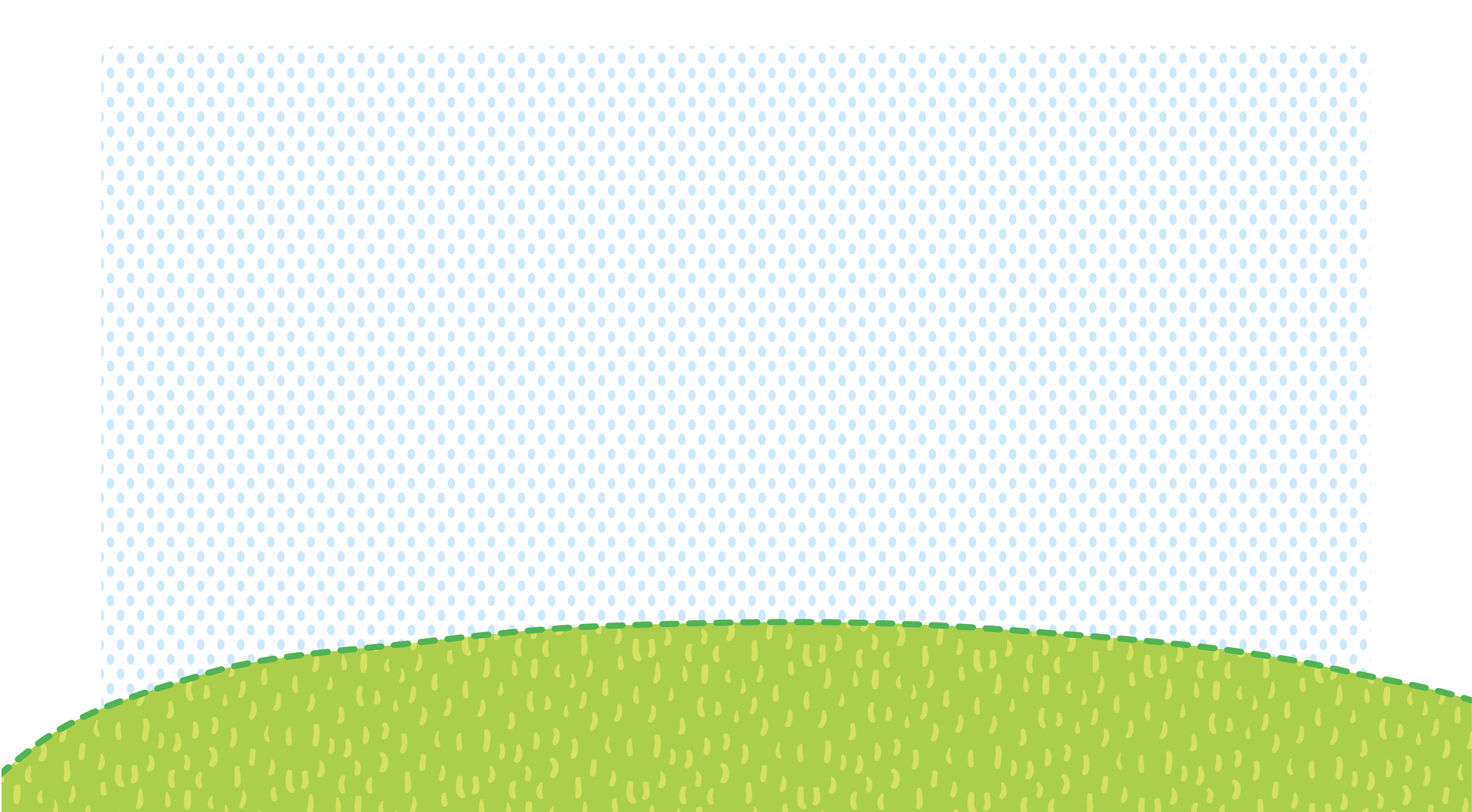 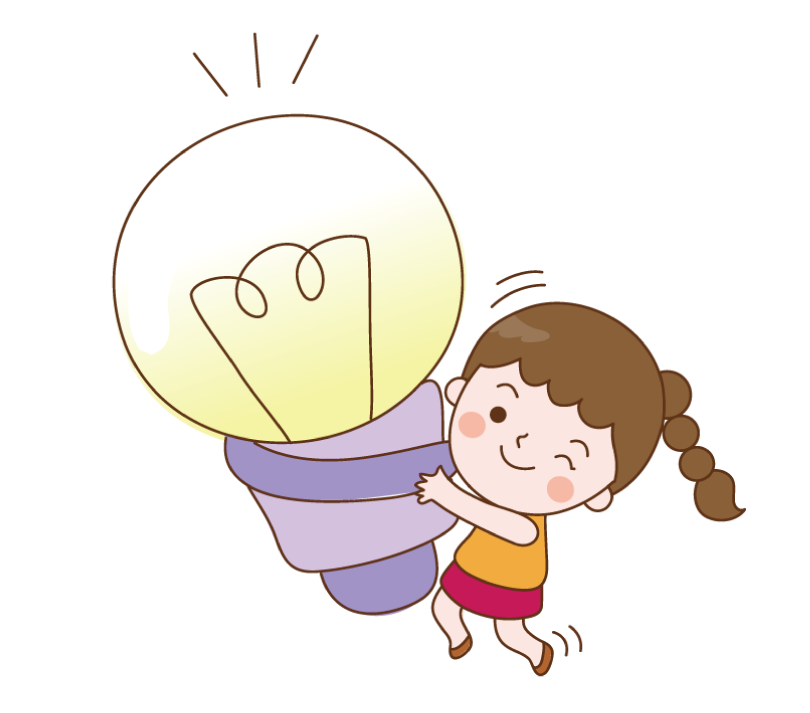 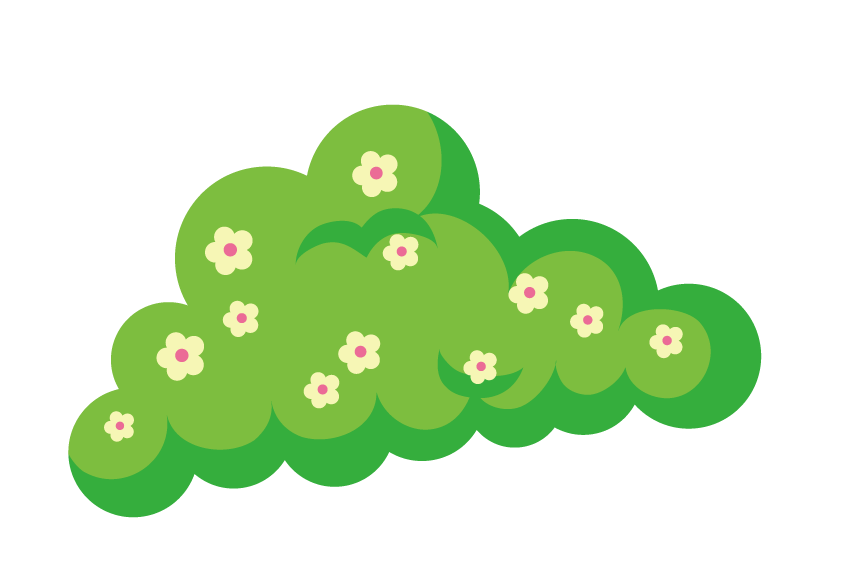 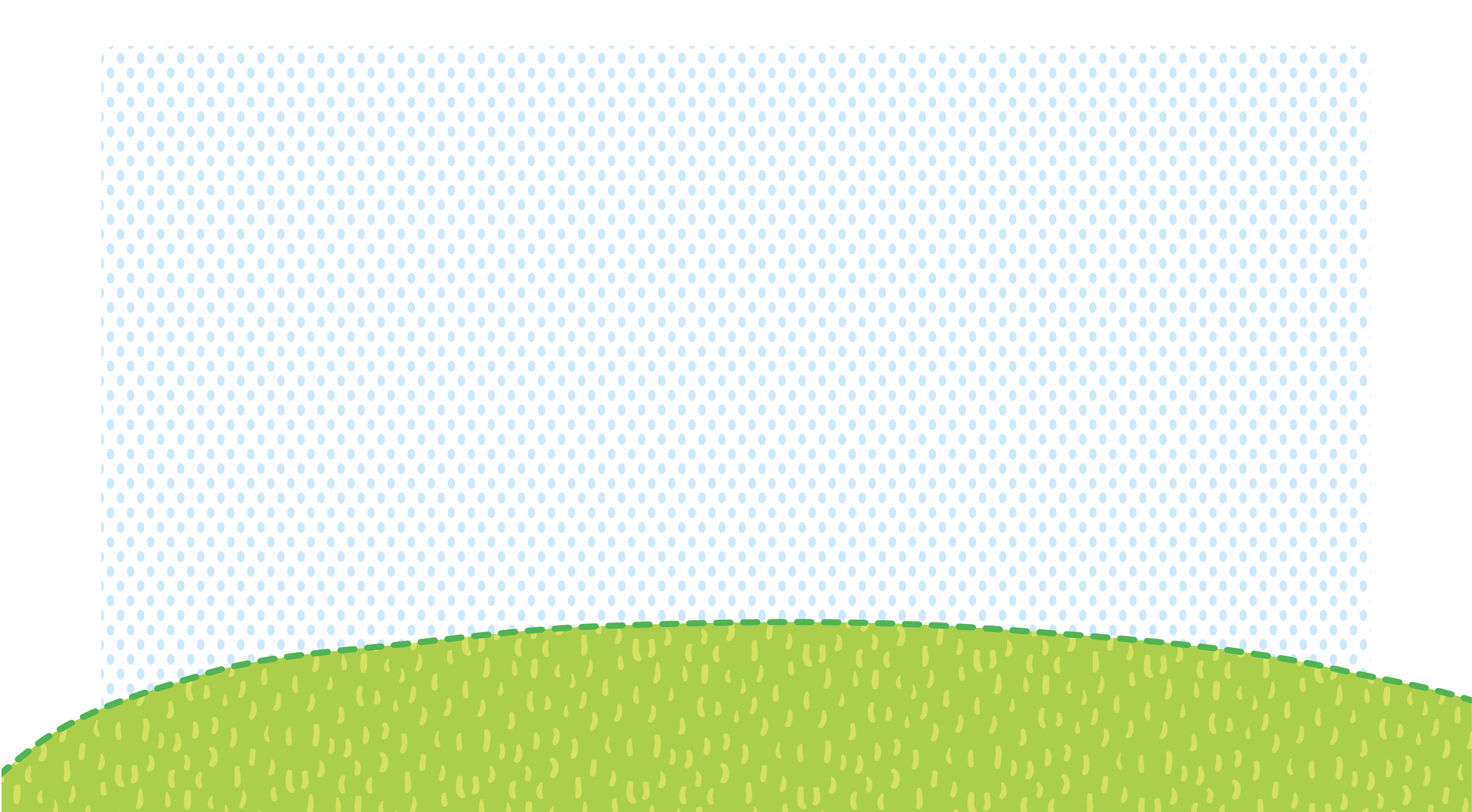 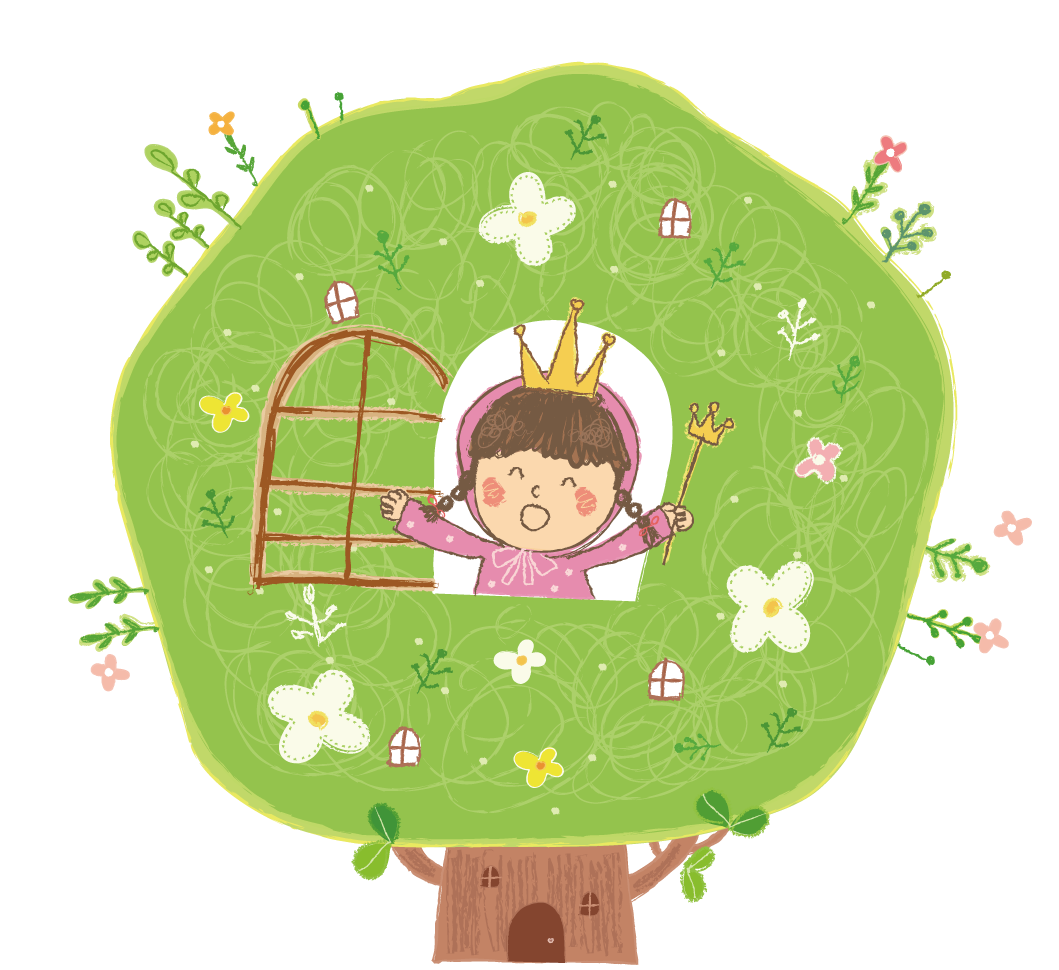 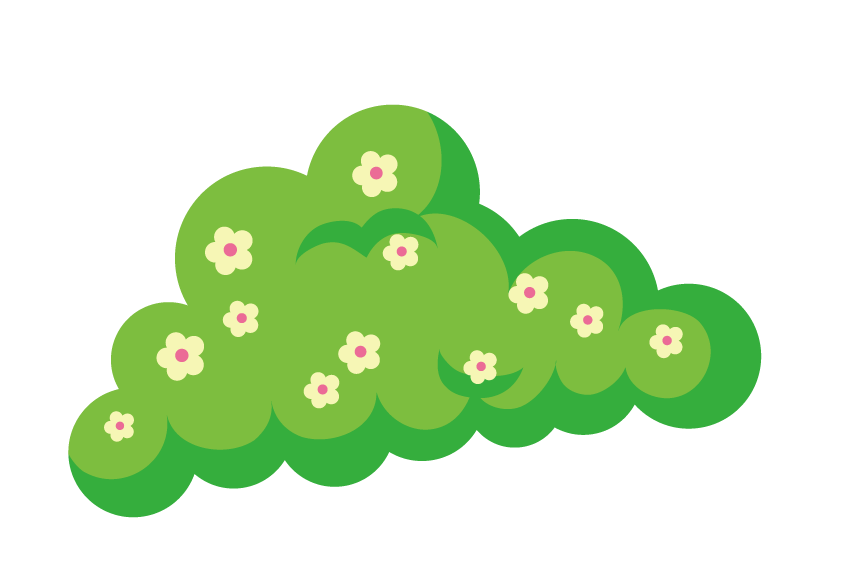 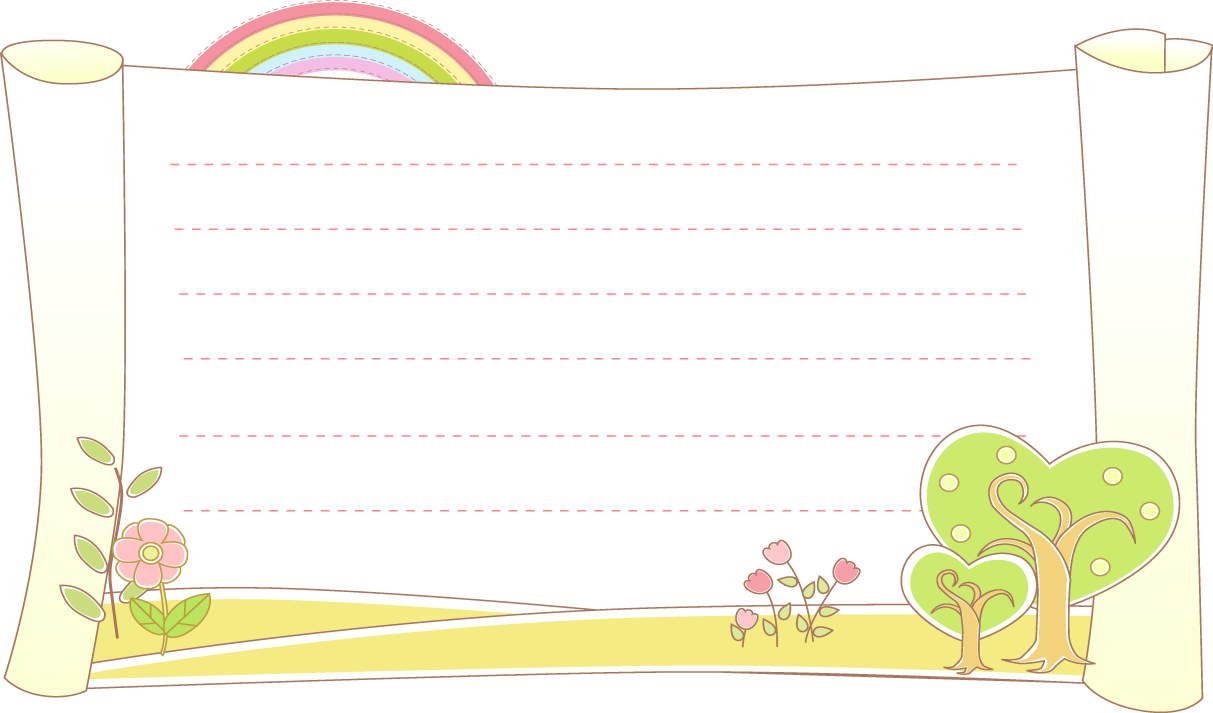 在此输入文字在此输入文字在此输入文字在此输入文字
在此输入文字在此输入文字在此输入文字在此输入文字
在此输入文字在此输入文字在此输入文字在此输入文字
在此输入文字在此输入文字
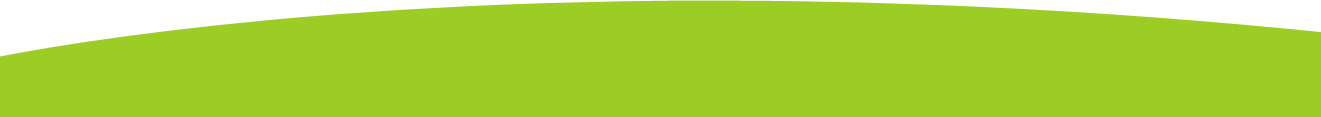 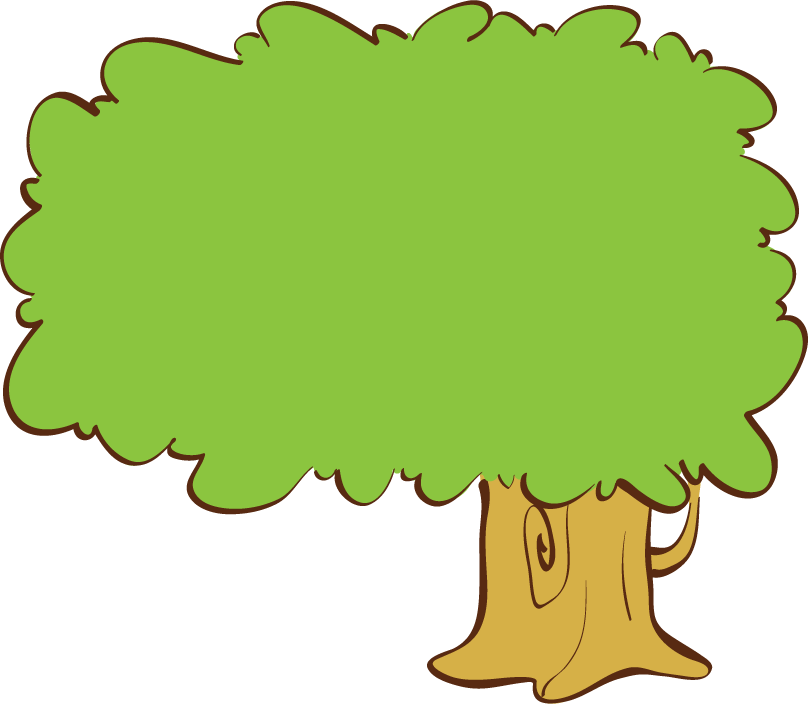 在此输入文字在此输入文字在此输入文字在此输入文字在此输入文字在此输入文字在此输入文字在此输入文字在此输入文字
在此输入文字在此输入文字在此输入文字在此输入文字在此输入文字在此输入文字在此输入文字在此输入文字在此输入文字
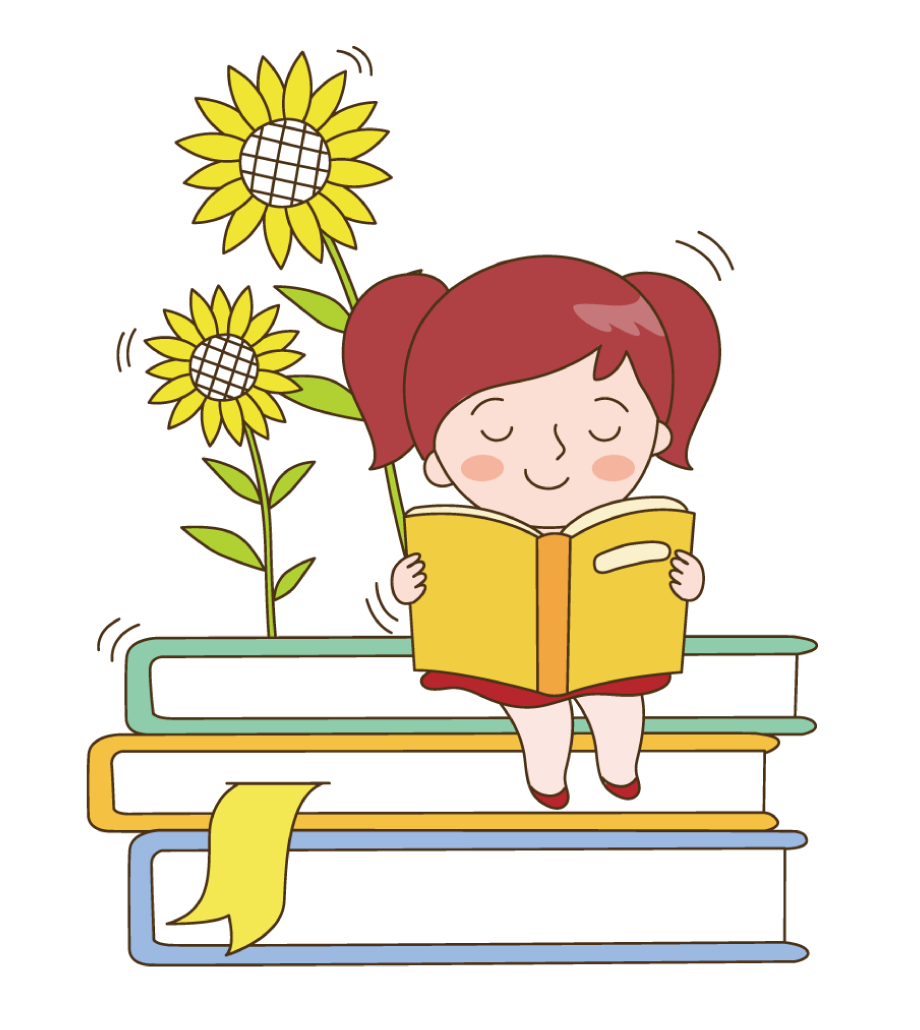 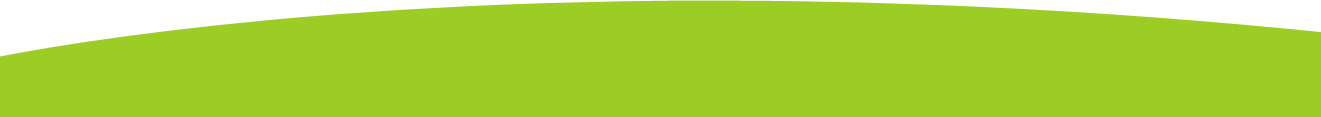 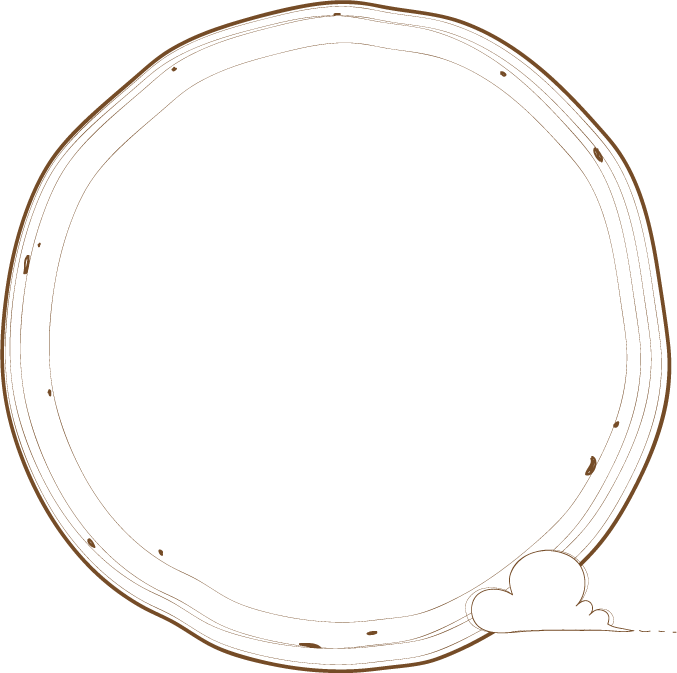 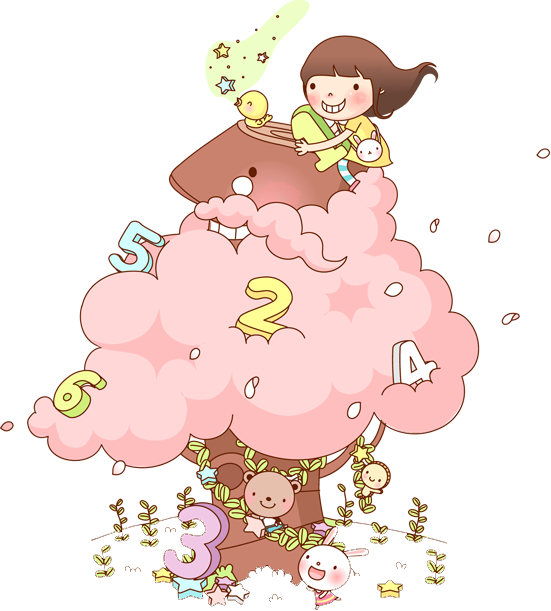 在此输入文字在此输入文字在此输入文字在此输入文字在此输入文字在此输入文字在此输入文字在此输入文字在此输入文字
在此输入文字在此输入文字在此输入文字在此输入文字在此输入文字在此输入文字在此输入文字在此输入文字在此输入文字
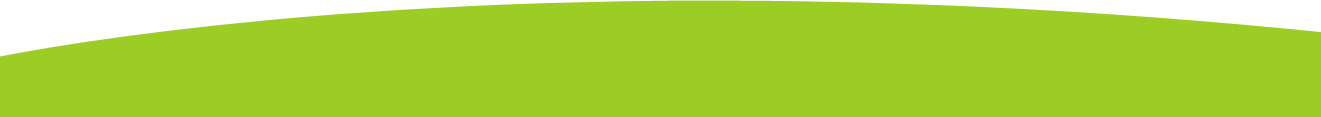 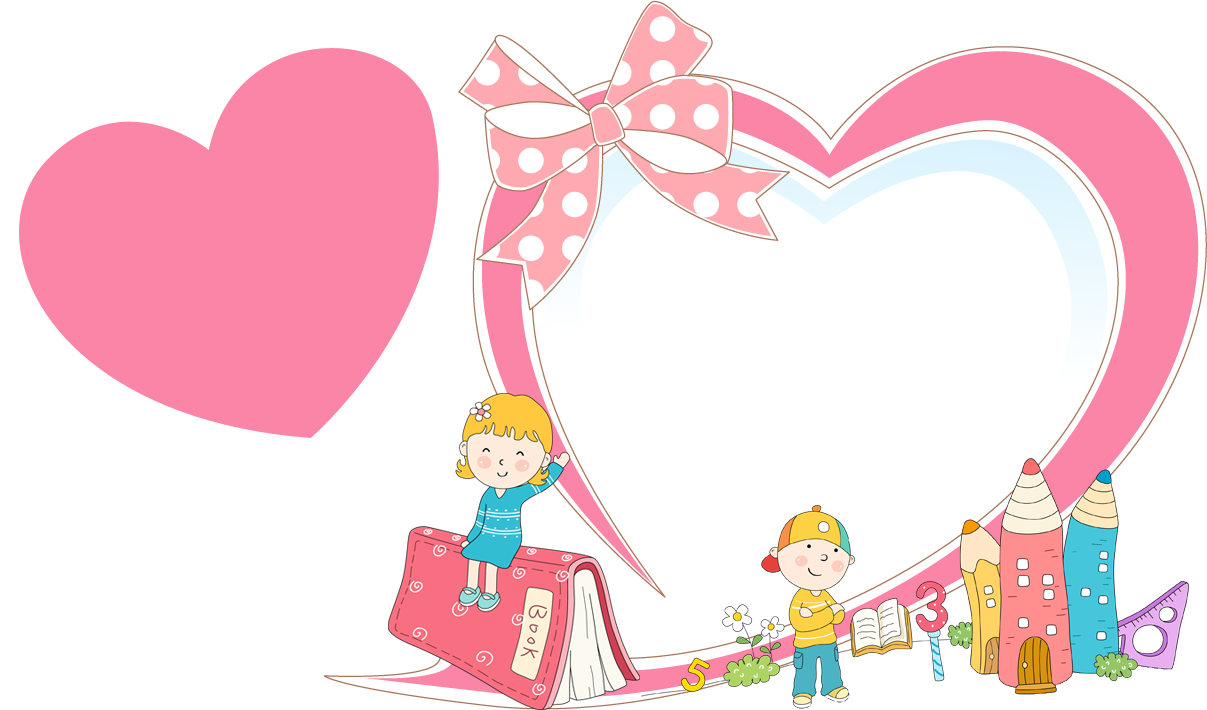 在此输入文字
在此输入文字在此输入文字在此输入文字在此输入文字在此输入文字在此输入文字在此输入文字
在此输入文字在此输入文字在此输入文字在此输入文字在此输入文字在此输入文字在此输入文字
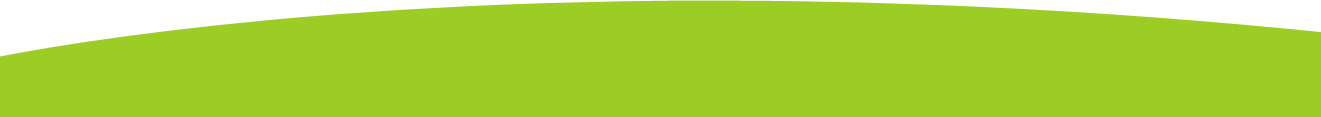 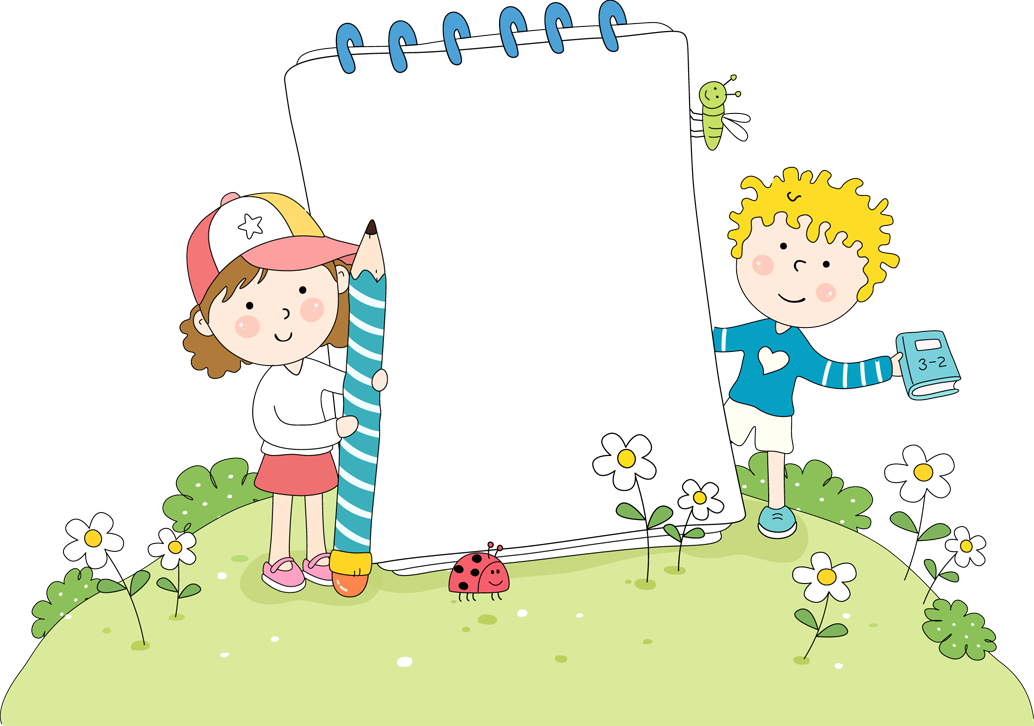 在此输入文字在此输入文字在此输入文字在此输入文字在此输入文字在此输入文字在此输入文字
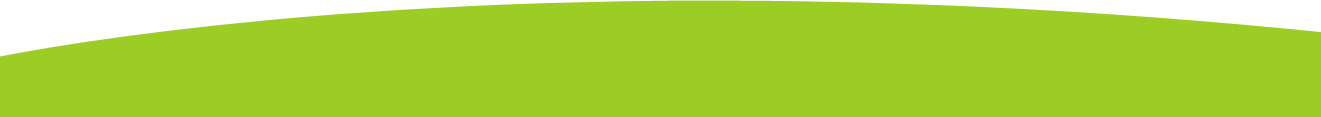 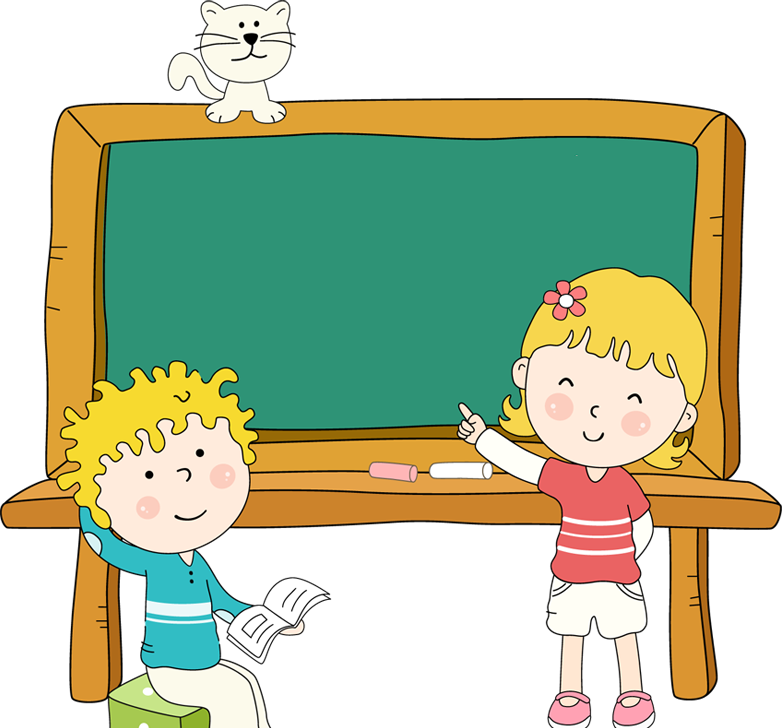 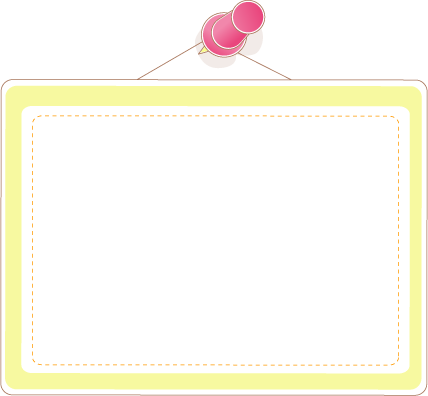 在此输入文字在此输入文字在此输入文字在此输入文字在此输入文字在此输入文字在此输入文字
在此输入文字在此输入文字在此输入文字在此输入文字在此输入文字在此输入文字在此输入文字
在此输入文字在此输入文字在此输入文字在此输入文字在此输入文字在此输入文字在此输入文字
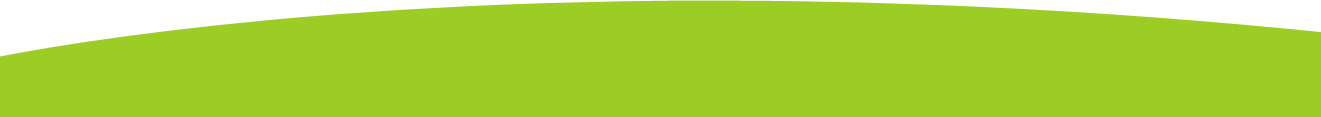 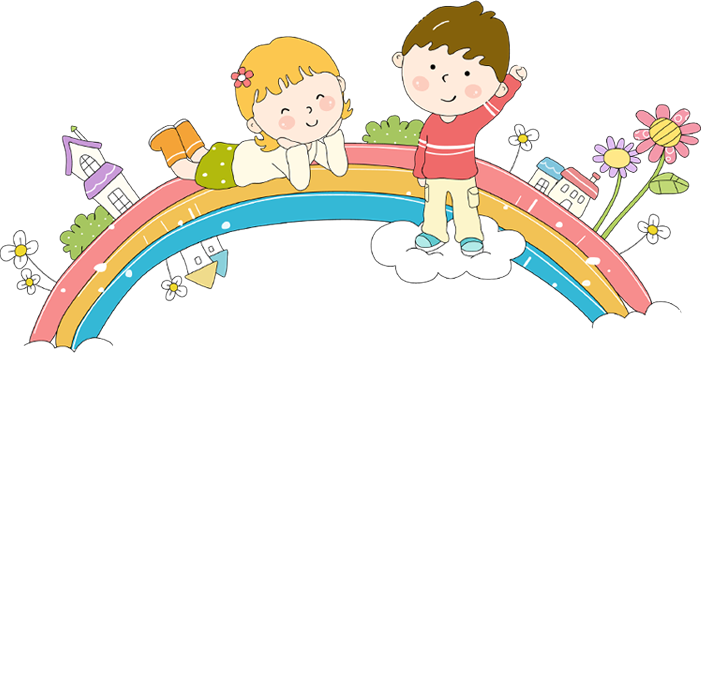 在此输入文字在此输入文字在此输入文字在此输入文字在此输入文字在此输入文字在此输入文字
在此输入文字在此输入文字在此输入文字在此输入文字在此输入文字在此输入文字在此输入文字
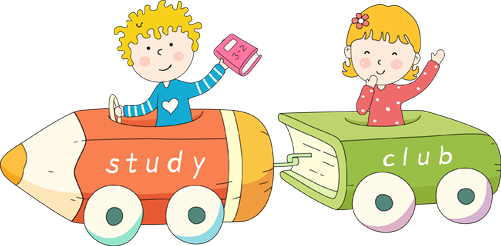 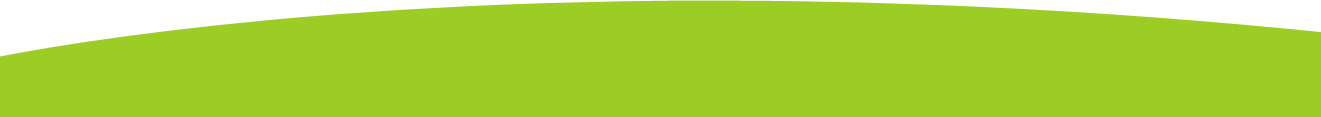 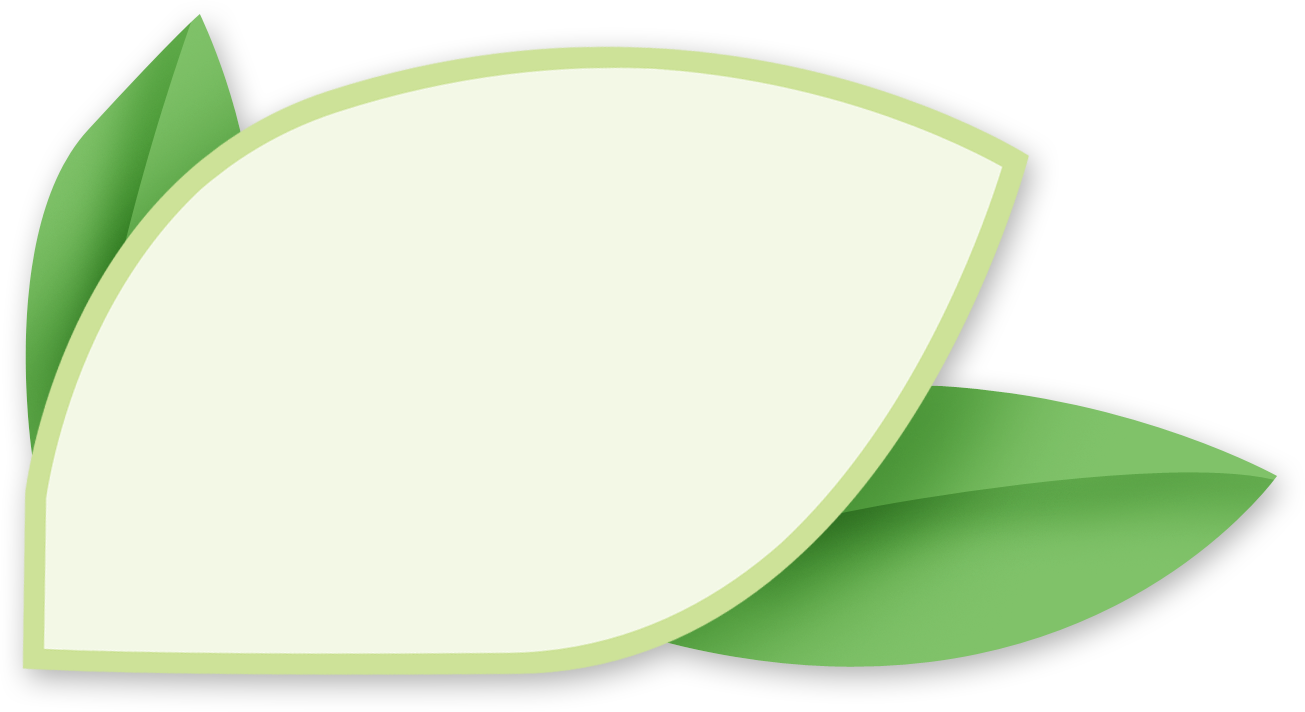 在此输入文字
在此输入文字在此输入文字在此输入文字在此输入文字在此输入文字在此输入文字在此输入文字在此输入文字在此输入文字在此输入文字
在此输入文字在此输入文字在此输入文字在此输入文字在此输入文字在此输入文字在此输入文字在此输入文字在此输入文字在此输入文字
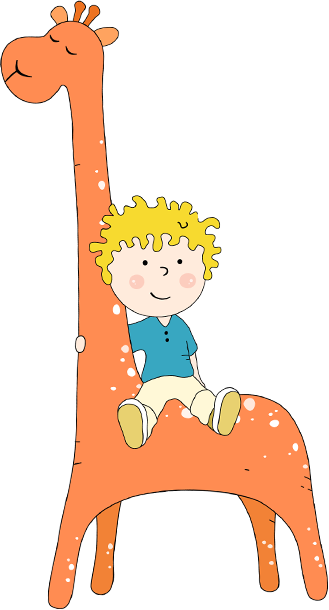 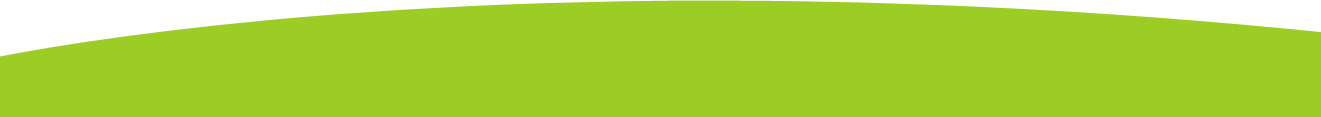 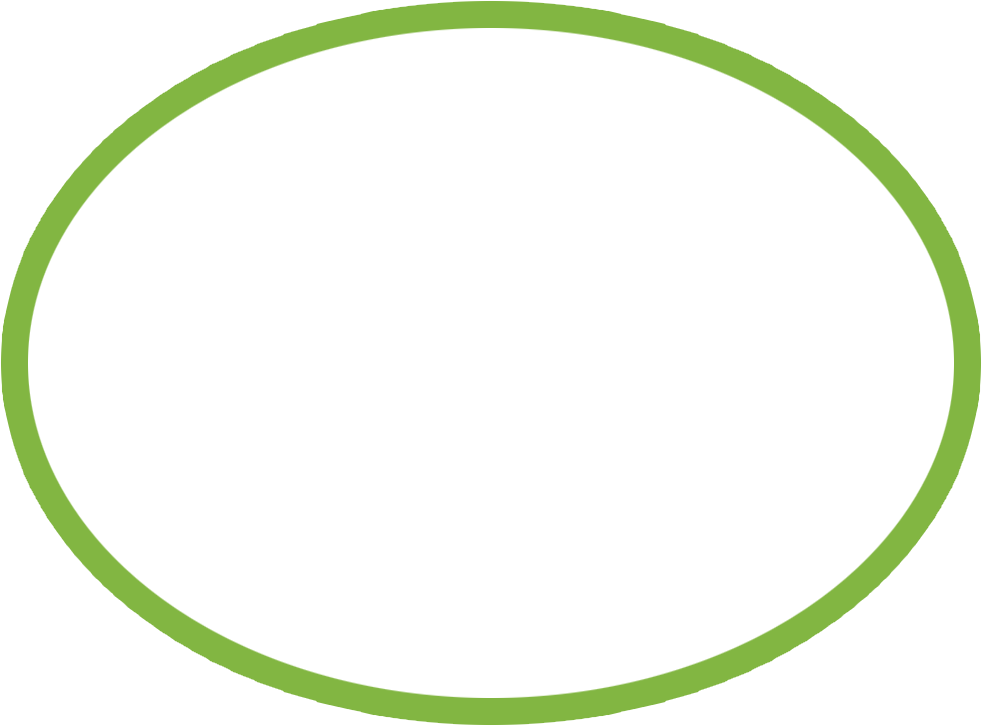 在此输入文字
在此输入文字在此输入文字在此输入文字在此输入文字在此输入文字在此输入文字在此输入文字在此输入文字在此输入文字在此输入文字
在此输入文字在此输入文字在此输入文字在此输入文字在此输入文字在此输入文字在此输入文字在此输入文字在此输入文字在此输入文字
在此输入文字在此输入文字在此输入文字在此输入文字在此输入文字在此输入文字在此输入文字在此输入文字在此输入文字在此输入文字
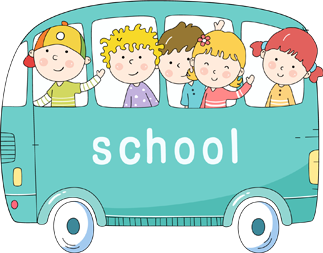 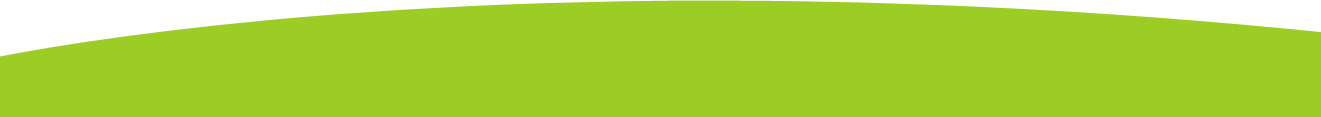 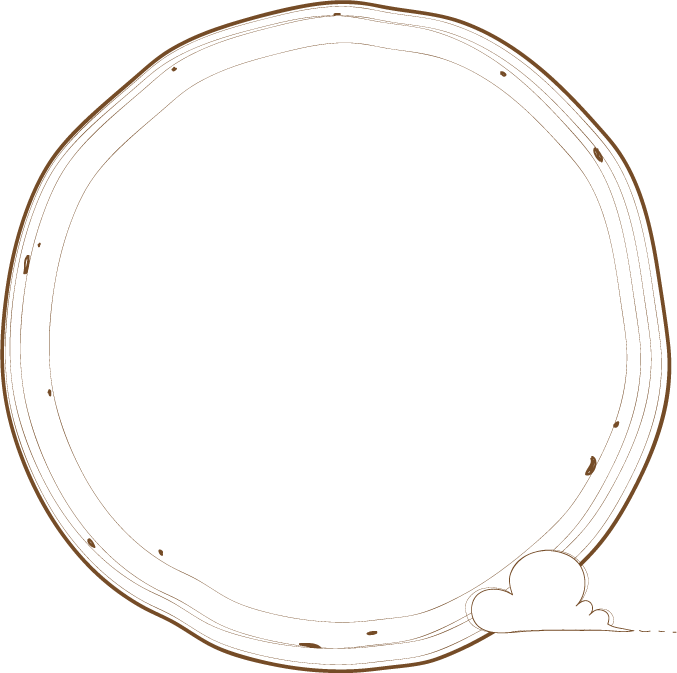 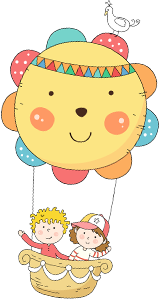 在此输入文字
在此输入文字在此输入文字在此输入文字在此输入文字在此输入文字在此输入文字在此输入文字在此输入文字在此输入文字
在此输入文字在此输入文字在此输入文字在此输入文字在此输入文字在此输入文字在此输入文字在此输入文字在此输入文字
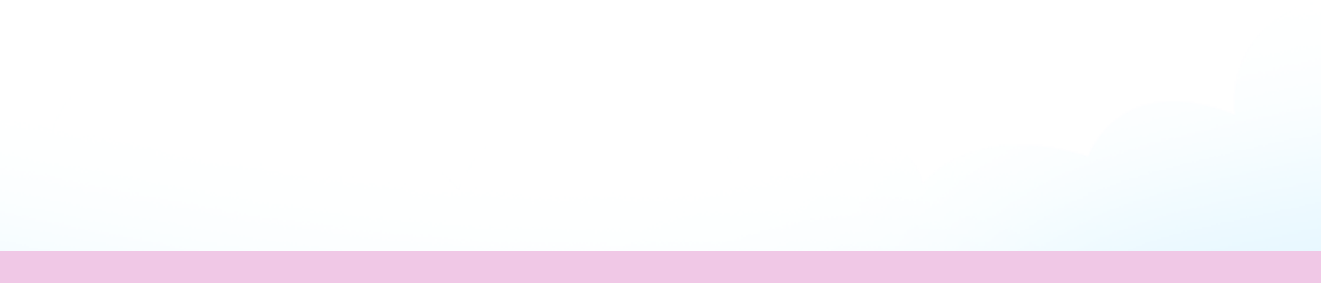 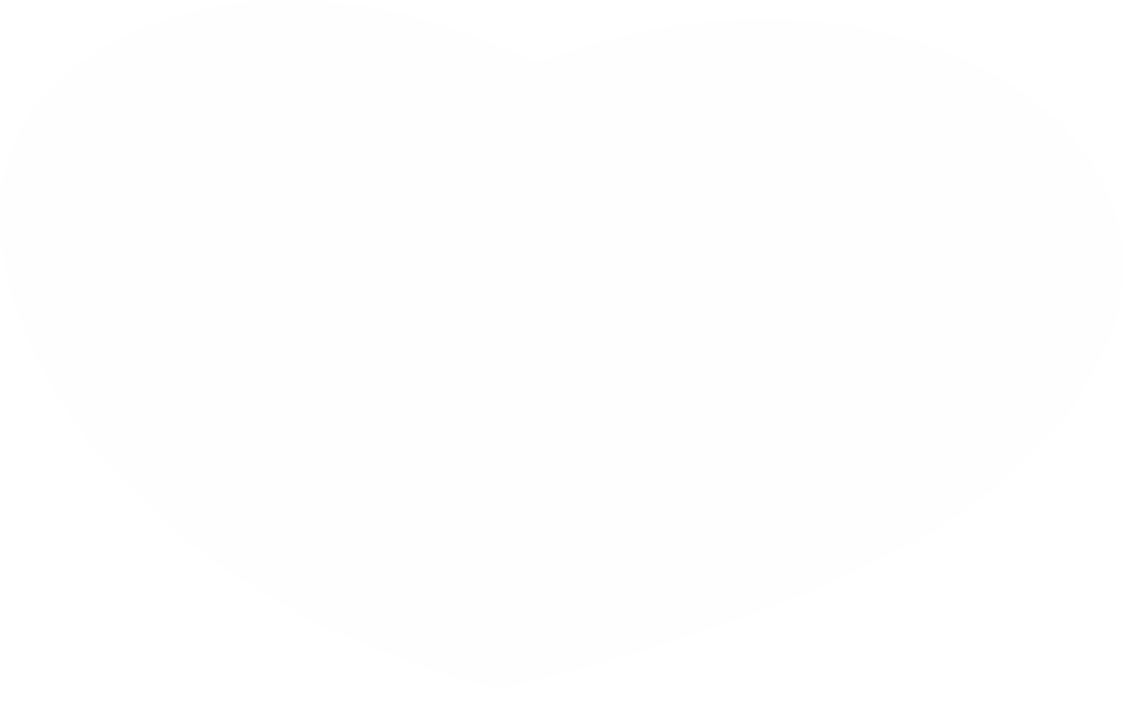 谢谢观看
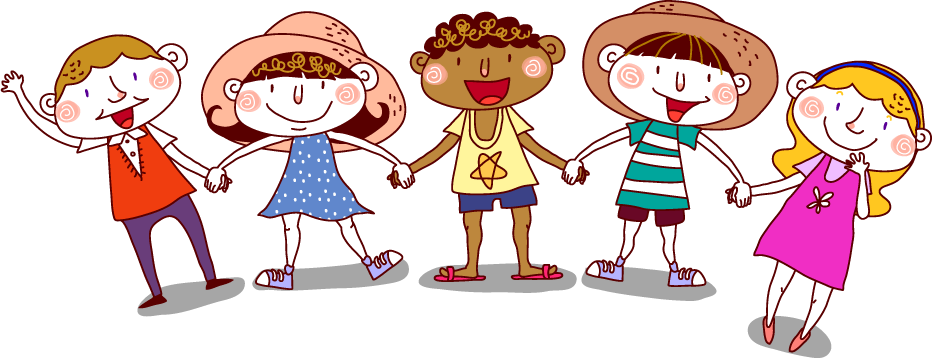 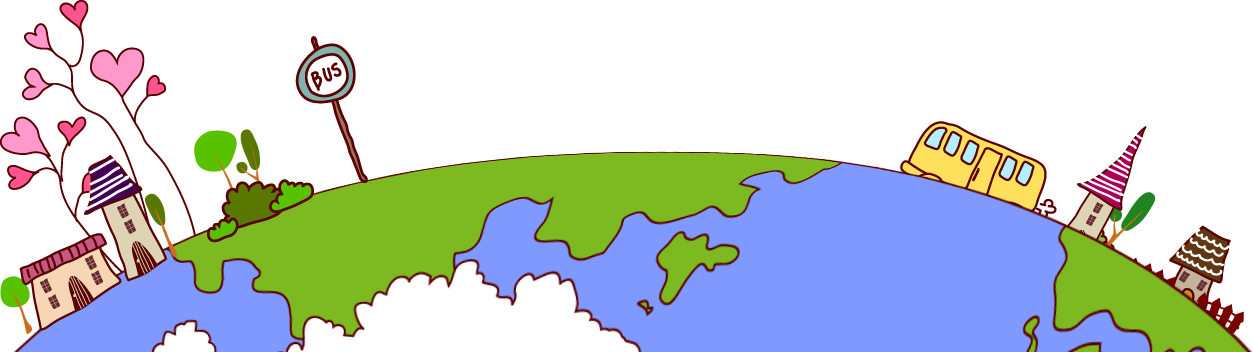 [Speaker Notes: 点击即可编辑点击即可编辑点击即可编辑]